Seminario Nº 9: Alcance Juvenil
Evangelismo Exhaustivo
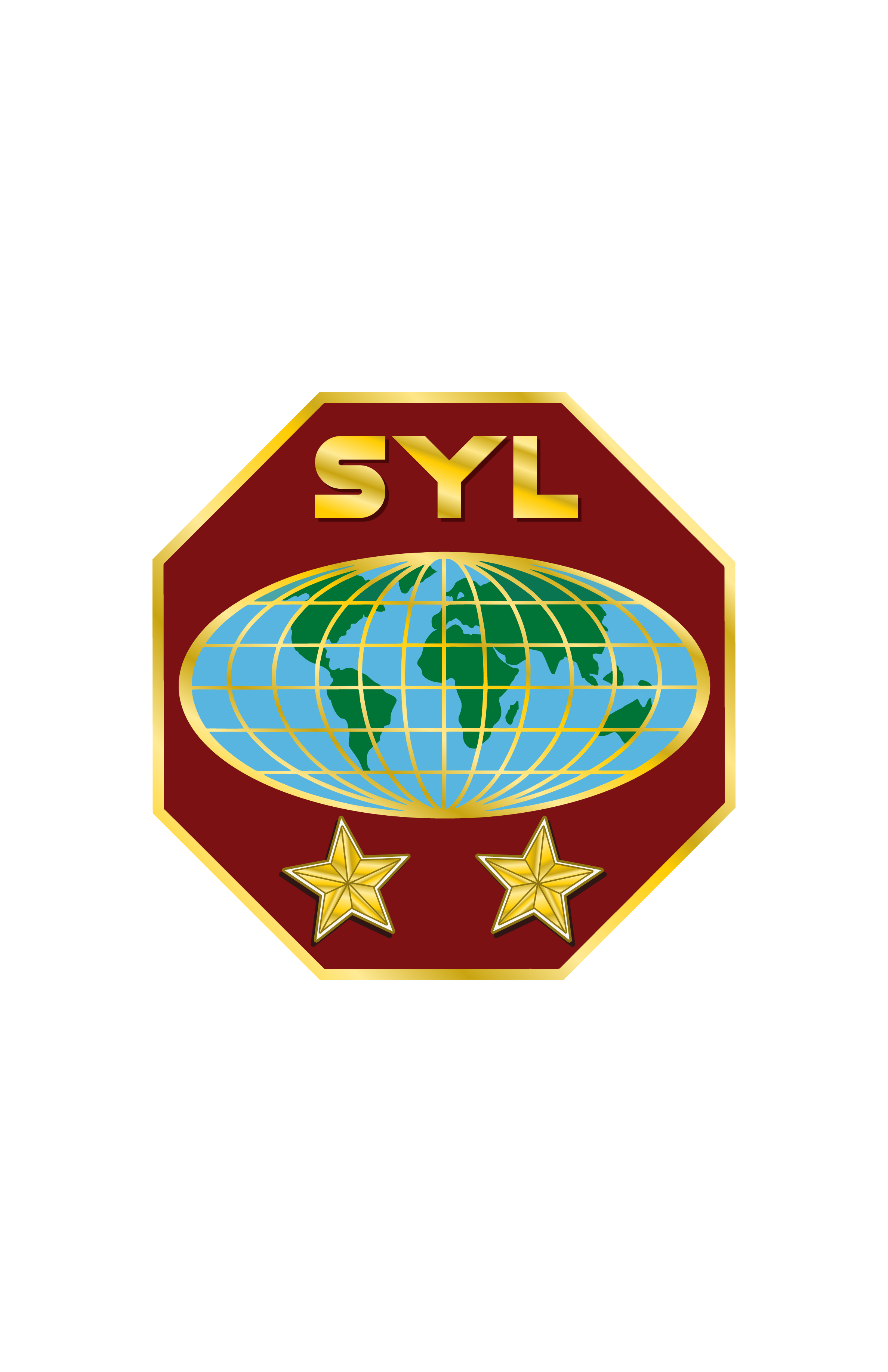 1-INTRODUCCIÓN
Existimos con un propósito, tenemos una misión: proclamar las virtudes de Cristo. Cristo mismo nos dejó esta misión: predicar el evangelio a cada tribu, lengua y nación. Esta misma misión es identificada en el contexto del mensaje de los tres ángeles, cuando vemos a cada ángel traer consigo un evangelio para anunciar a cada persona en la tierra.
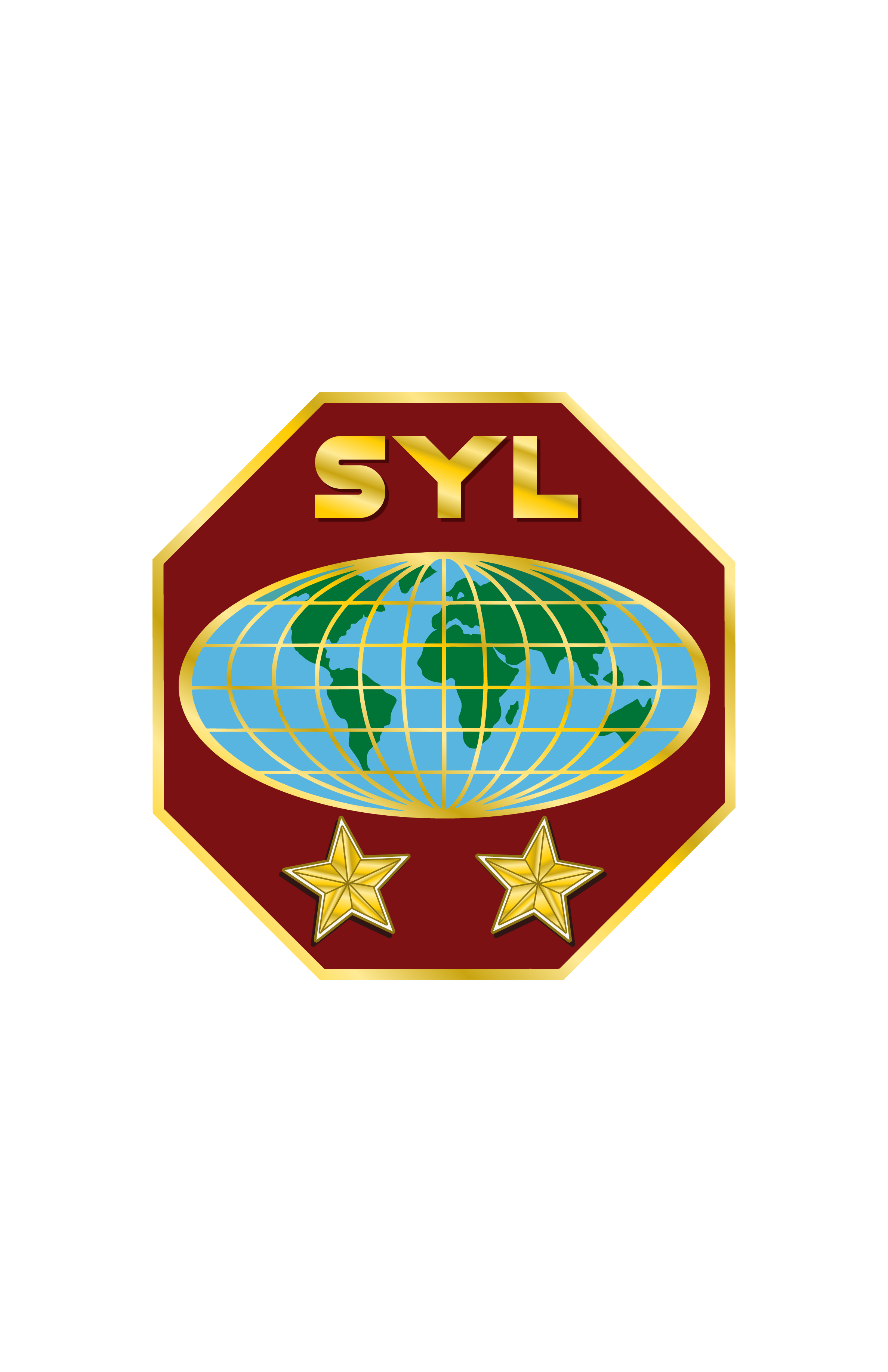 1-INTRODUCCIÓN
Si la iglesia existe con el propósito de evangelizar al mundo, entonces los programas de nuestros jóvenes deberían reflejar eso. Nosotros como líderes deberíamos estar evangelizando a nuestra juventud, como también incentivándolos a que ocupen su lugar en la iglesia mundial como jóvenes evangelistas.
I
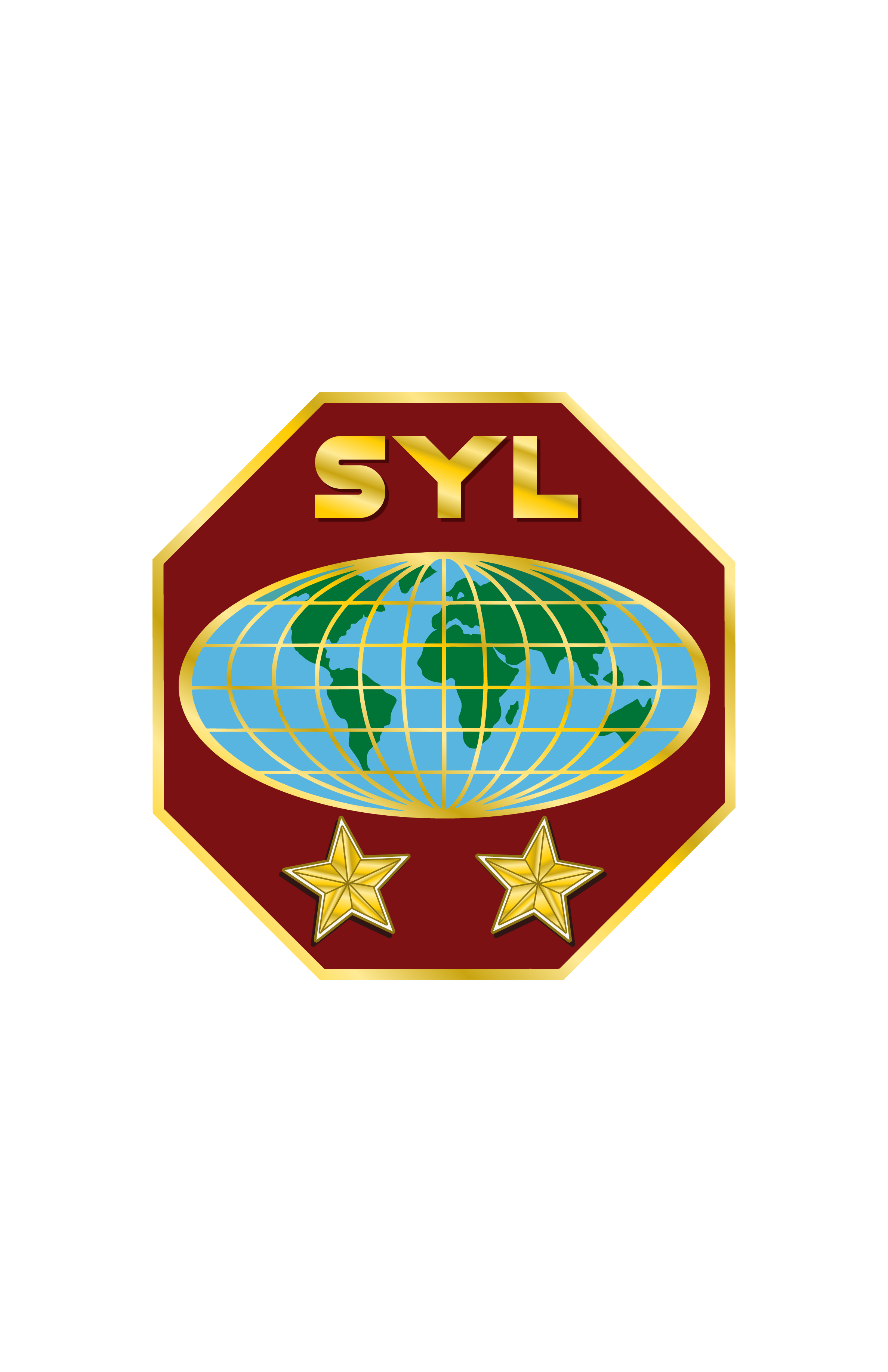 1-INTRODUCCIÓN
Si la palabra evangelio significa “buenas nuevas”, entonces, el evangelista debe estar feliz por lo que él o ella están compartiendo. Simplemente hablar de los problemas de la sociedad no es evangelizar. Eso es periodismo. El evangelismo no niega la triste realidad, pero trae a esta triste realidad la alegría que produce la esperanza en los corazones de aquellos que creen en las “buenas nuevas” del evangelio.
I
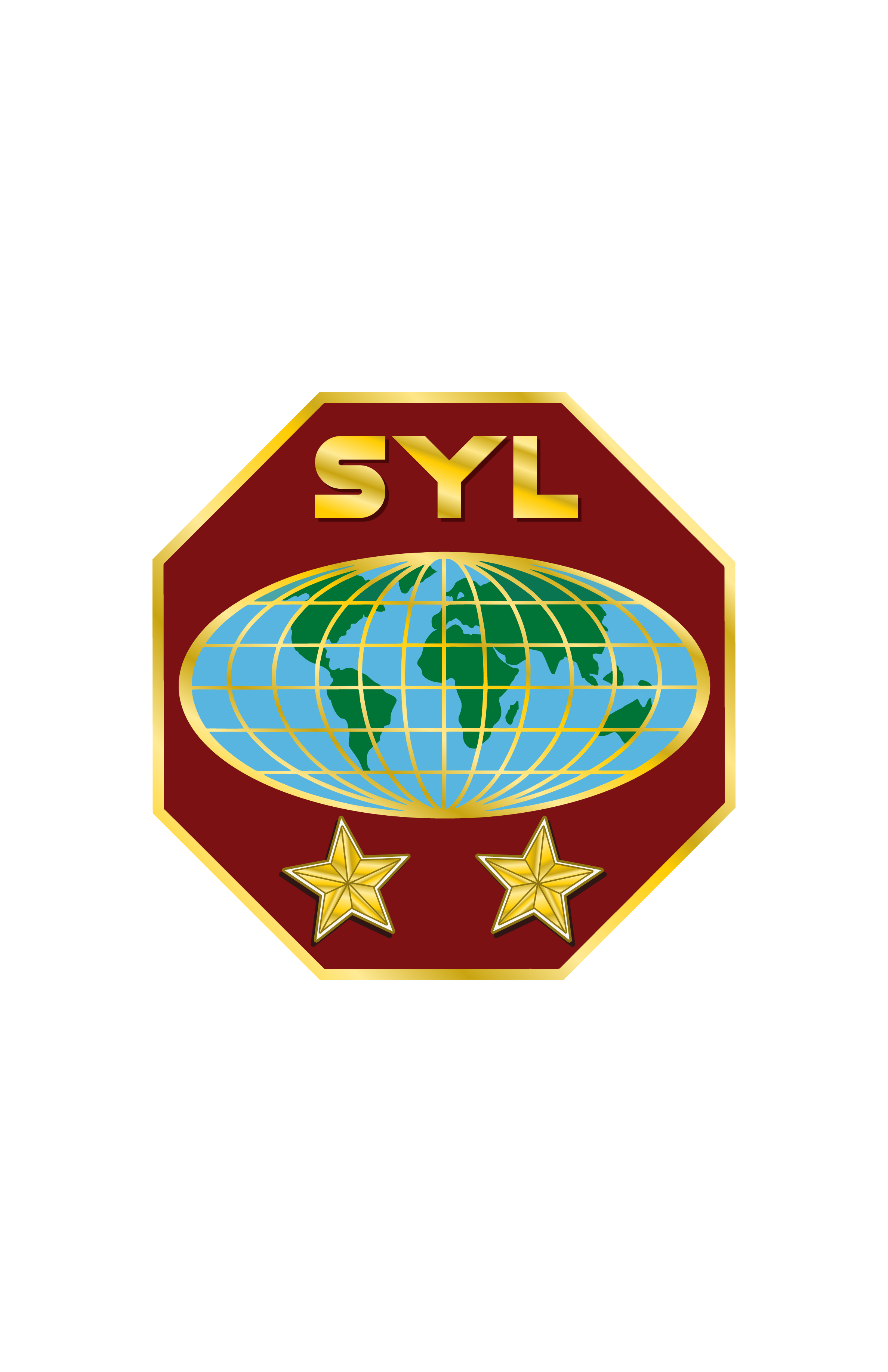 2-OBJETIVOS DEL SEMINARIO
Este módulo considerará diferentes formas de evangelismo y cómo motivar a nuestra juventud a experimentar con ellos y descubrir cuál es el mejor lugar para ellos dentro de la misión.
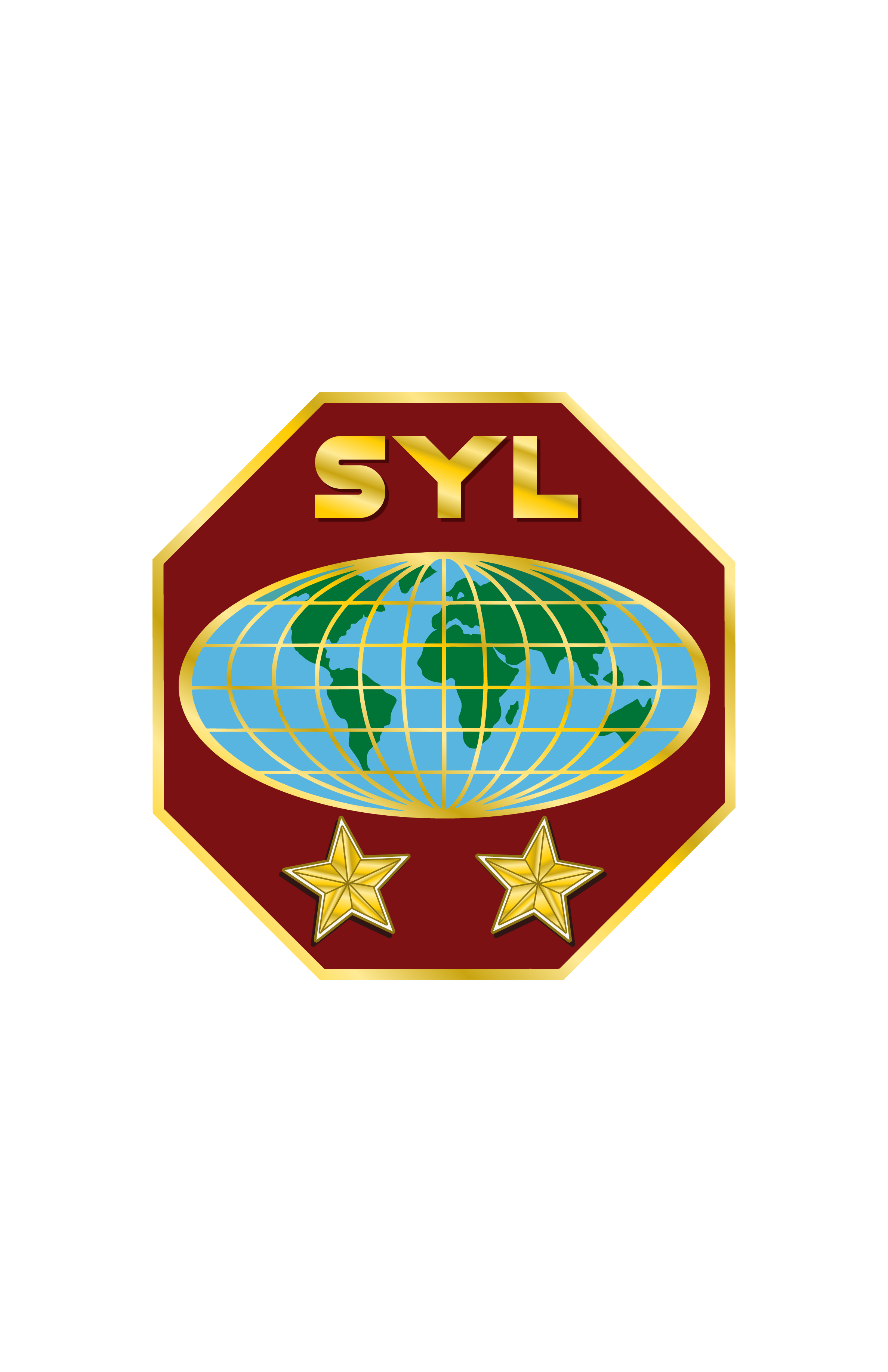 3-MUCHOS MÉTODOS DIFERENTES
Cuando el escritor del libro de Hebreos comienza su epístola hablando de las “muchas maneras” a través de las cuales Dios siempre ha buscado hablar a los seres humanos, él no sólo describe una manera de actuar de Dios, sino que expone una realidad. En la transmisión del mensaje del evangelio, hay diversas maneras y formas de hacer llegar el mismo mensaje.
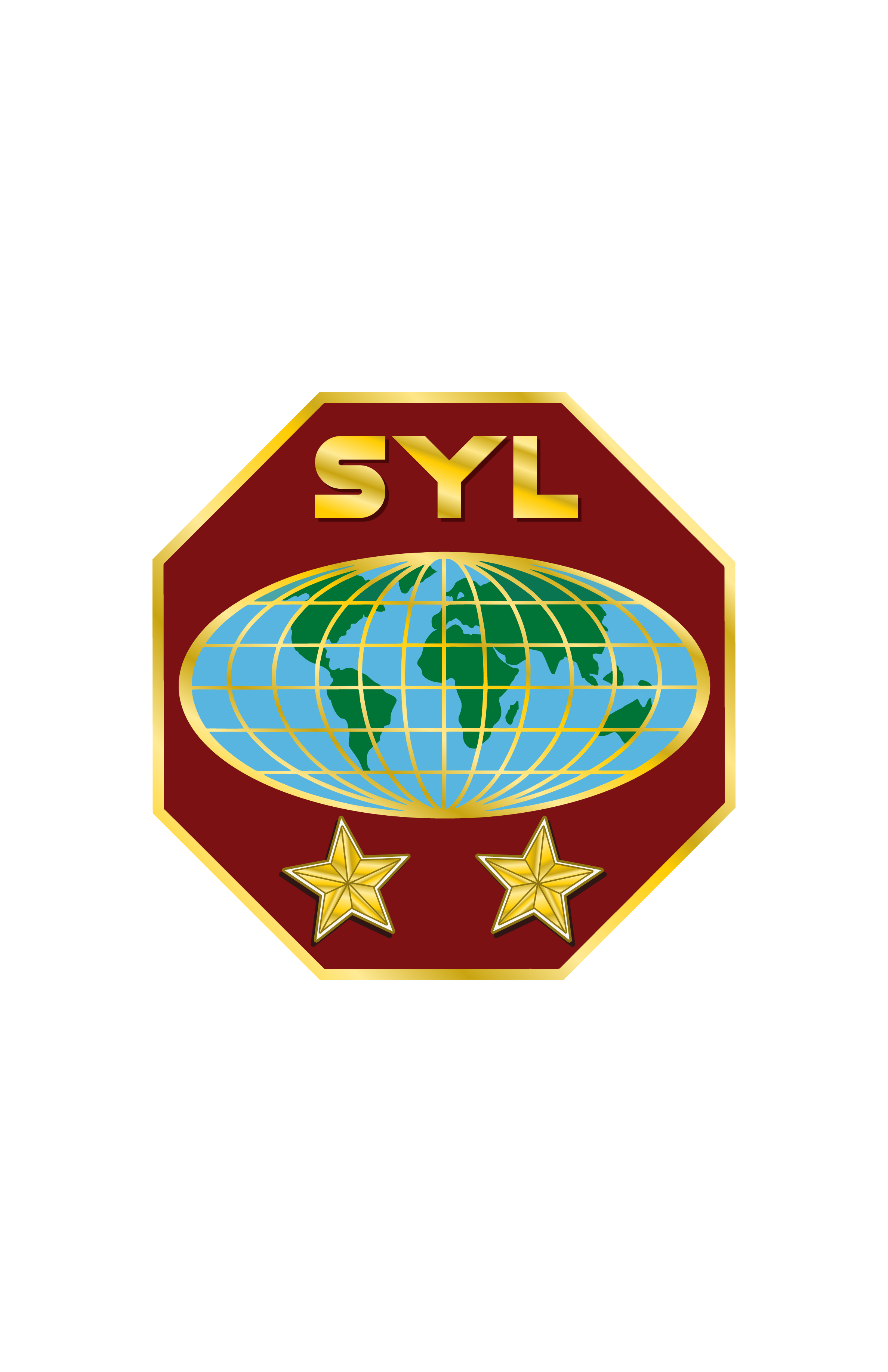 3-MUCHOS MÉTODOS DIFERENTES
Evangelismo relacional o de amistad
Grupos pequeños
Proyectos de servicio comunitario
Proclamación pública
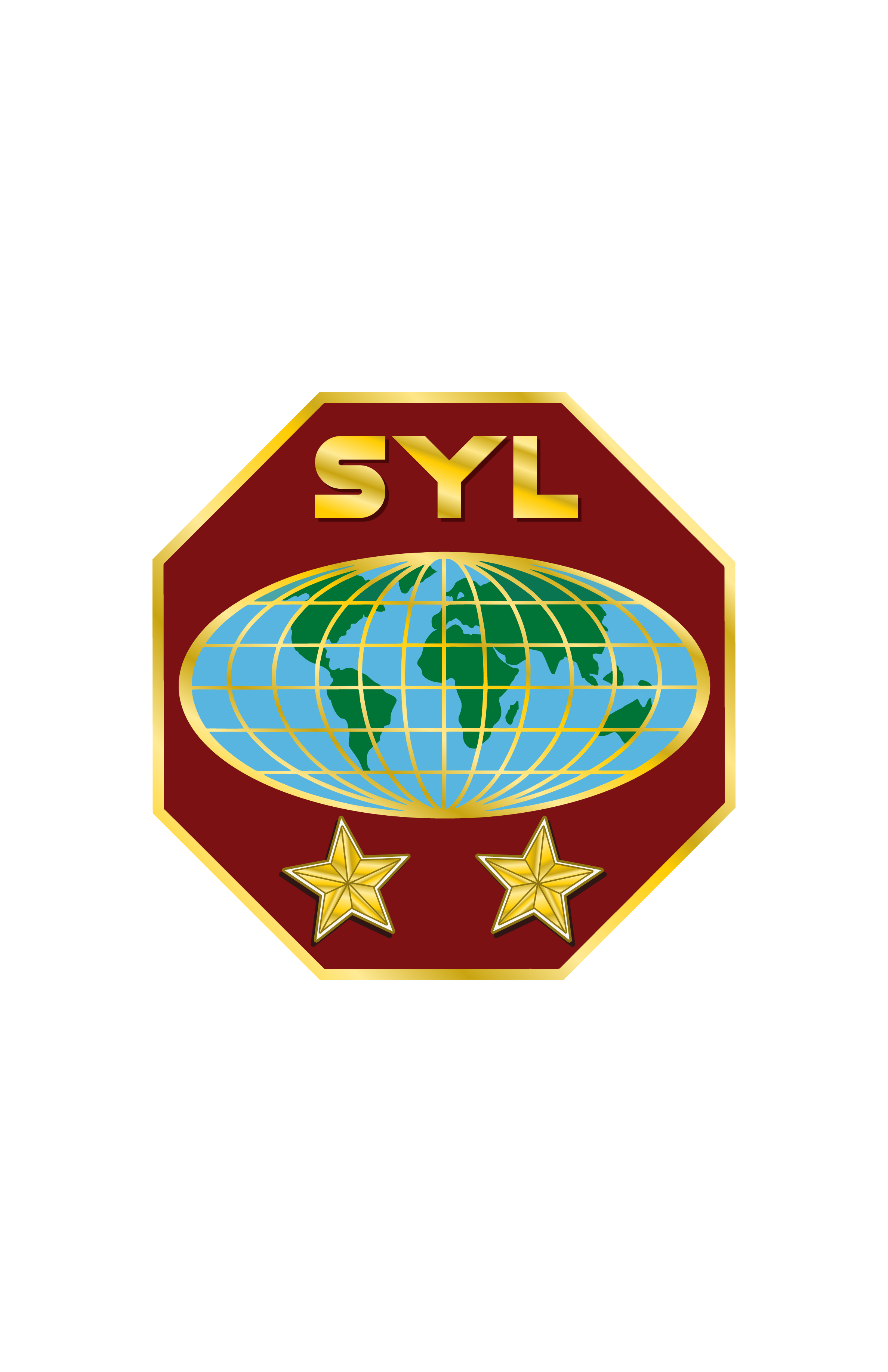 Evangelismo Relacional o de Amistad
Este es el método que se usa con más frecuencia y con el que las personas se sienten más cómodas. Su juventud ya tiene amigos. Ayúdelos a aprender a ver que cuando actúen de manera amable con sus amigos, están haciendo la obra de Dios.
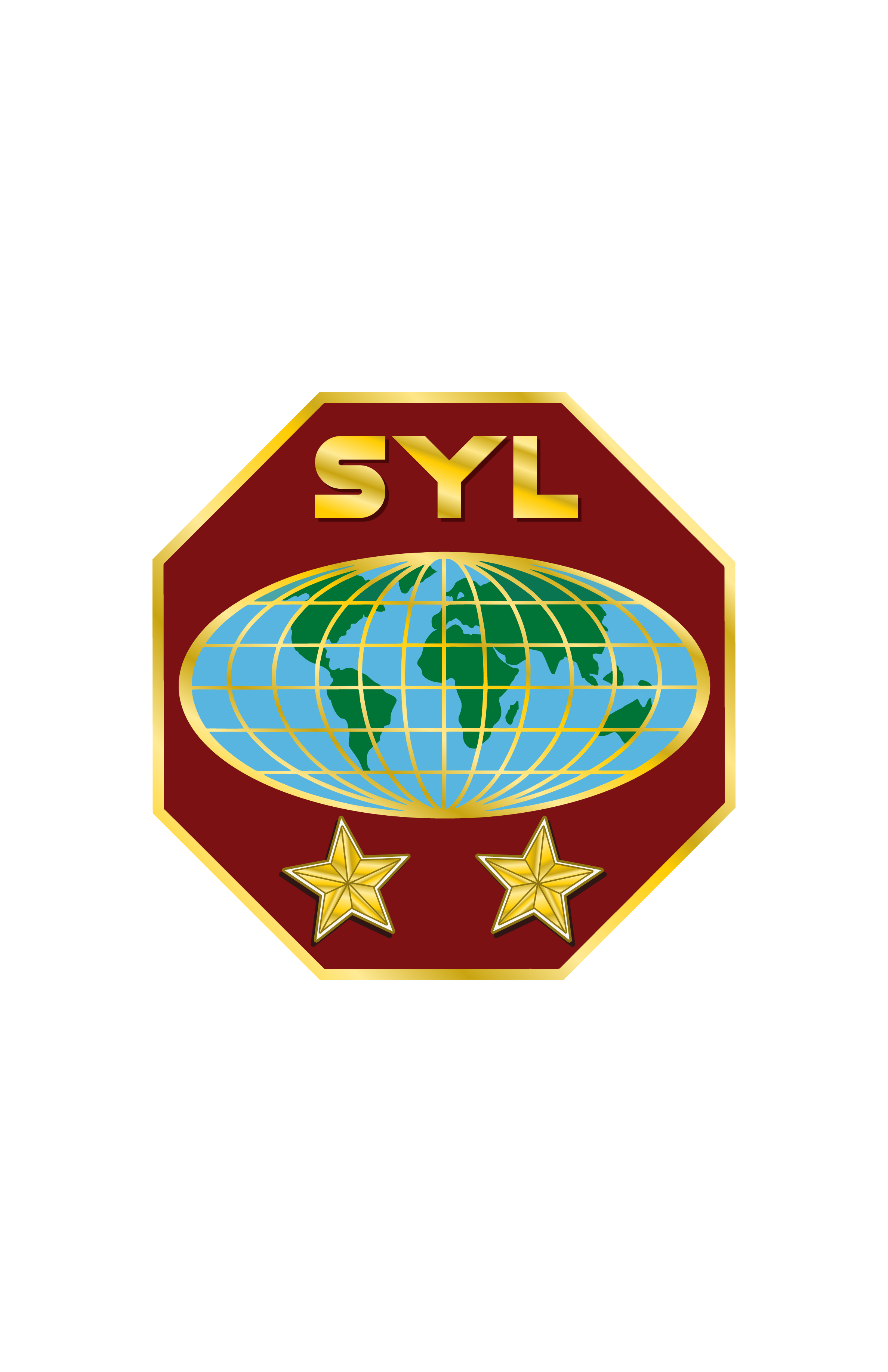 Grupos Pequeños
Desde un punto más formal, todas las organizaciones juveniles también deberían incluir grupos pequeños para reunirse a cantar, estudiar la Biblia, orar y compartir testimonios. Tenemos muchos recursos excelentes para cómo comenzar y mantener el ministerio de los grupos pequeños.
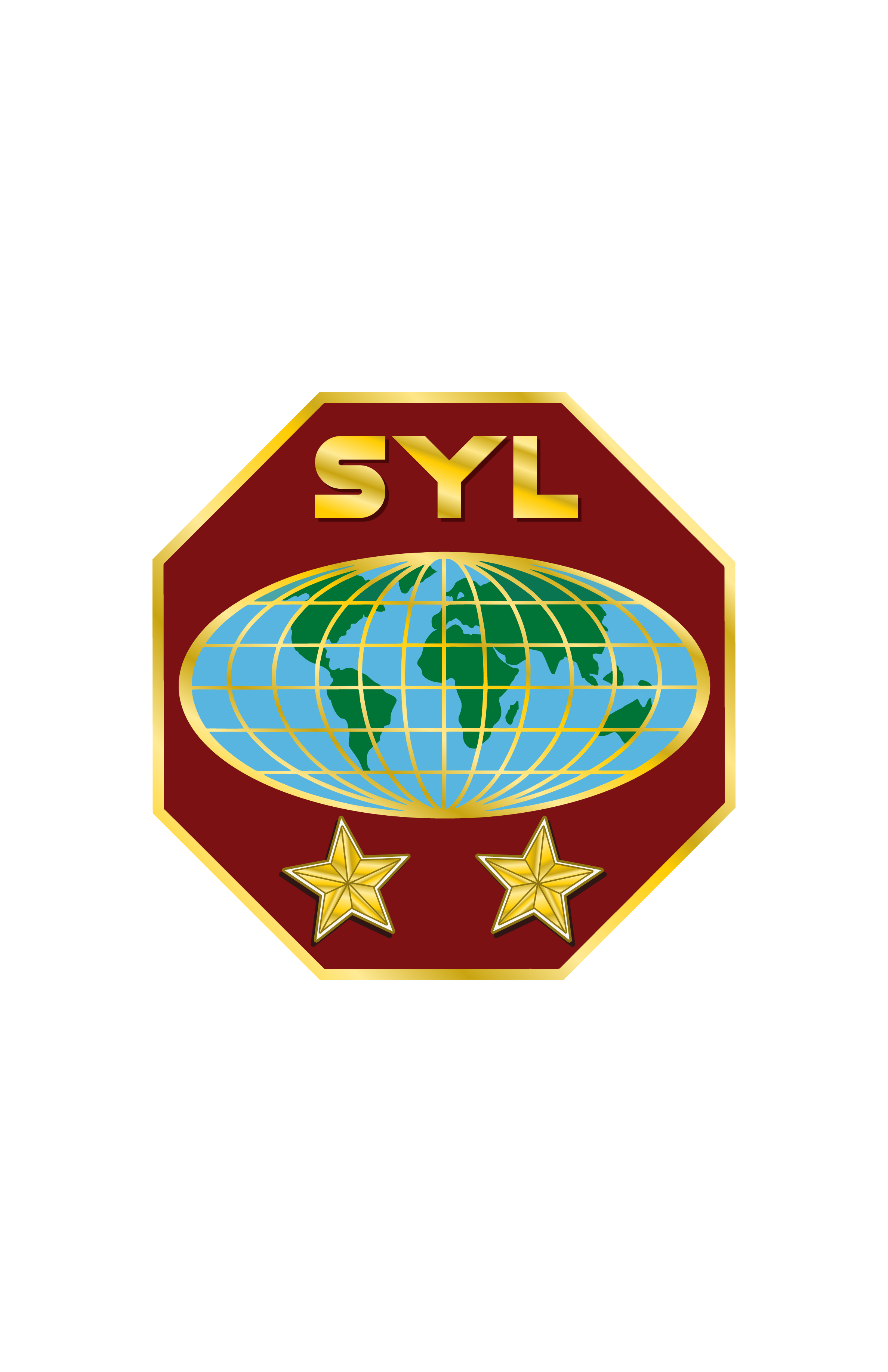 Grupos Pequeños
Estos amigos ya han sido invitados con anterioridad a eventos divertidos, caminatas u oportunidades de servicio en las que el grupo juvenil esté trabajando, y de las cuales muchos disfrutarán aún si no han despertado espiritualmente.
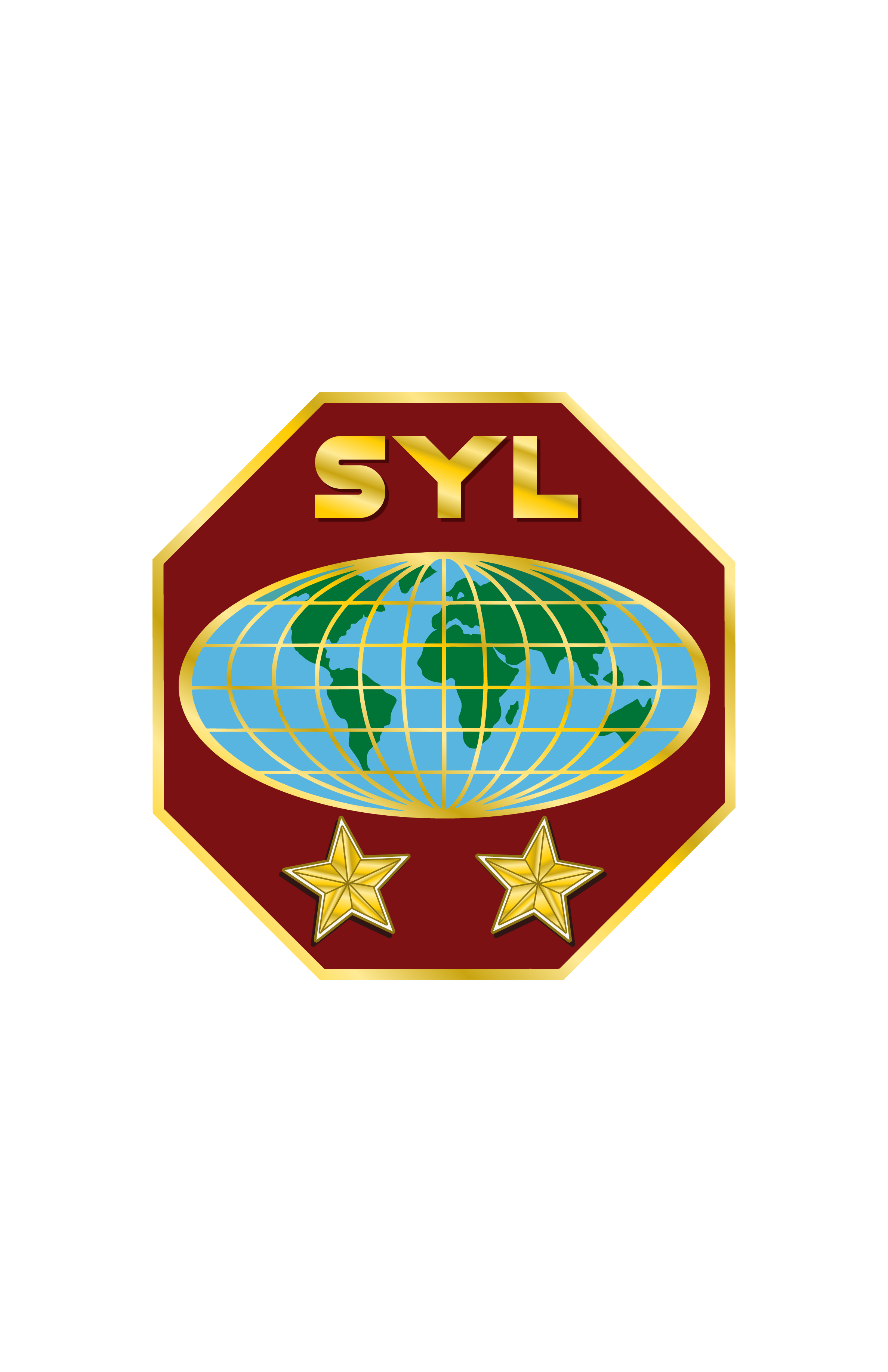 Proyectos de Servicio Comunitario
El área prioritaria del ministerio juvenil es la comunidad. Una de las necesidades principales de los jóvenes, una de las razones principales por las que se aburren y se vuelven rebeldes, es la necesidad de ser necesitado. La comunidad es un espacio real, con personas reales, y necesidades reales.
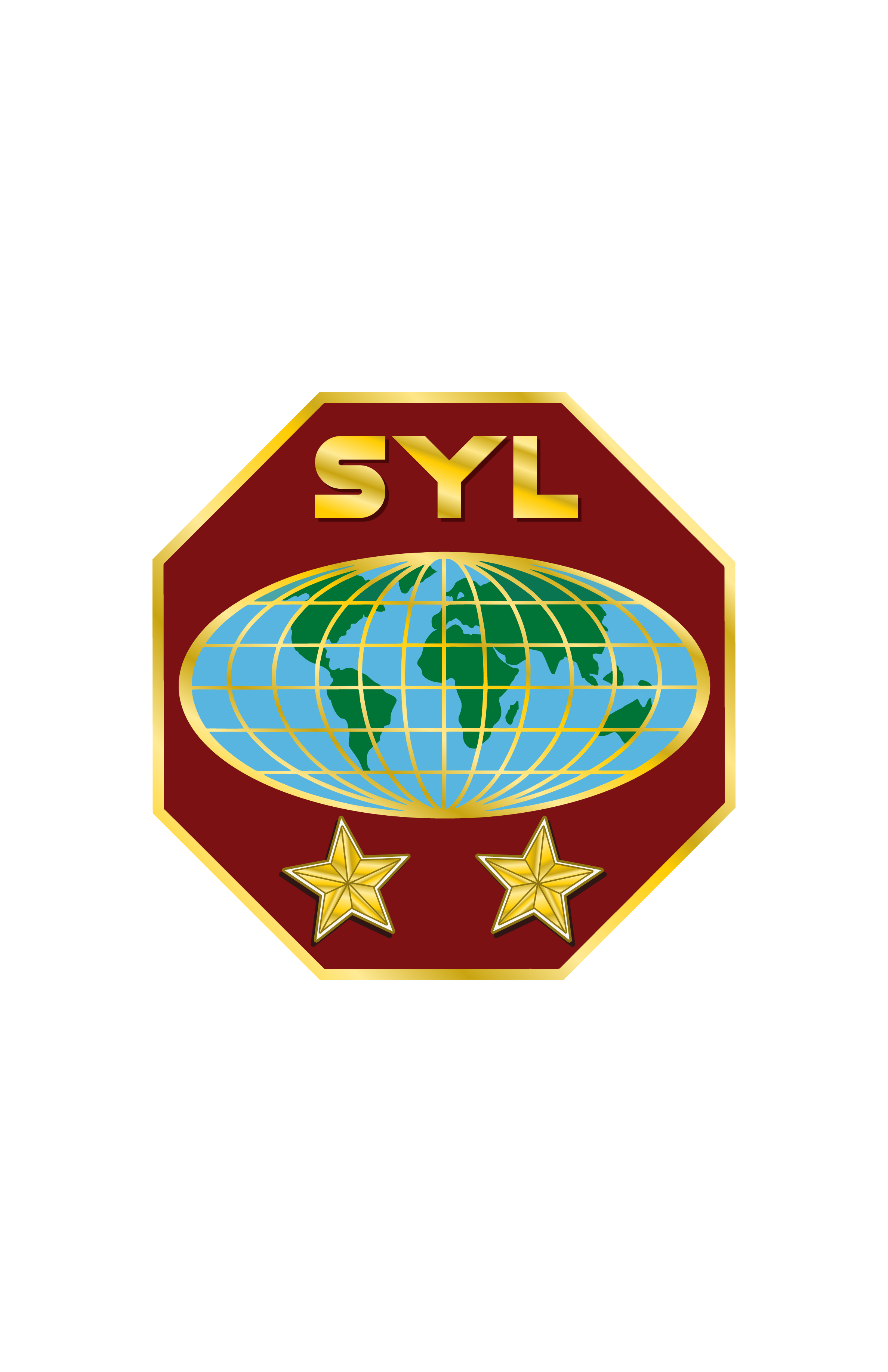 Proyectos de Servicio Comunitario
Los jóvenes deben ser enseñados por ejemplo de que cada iglesia tiene una responsabilidad con su comunidad. La Jerusalén de cada joven es el lugar donde vive, el colegio donde estudia, su universidad, su ambiente laboral.
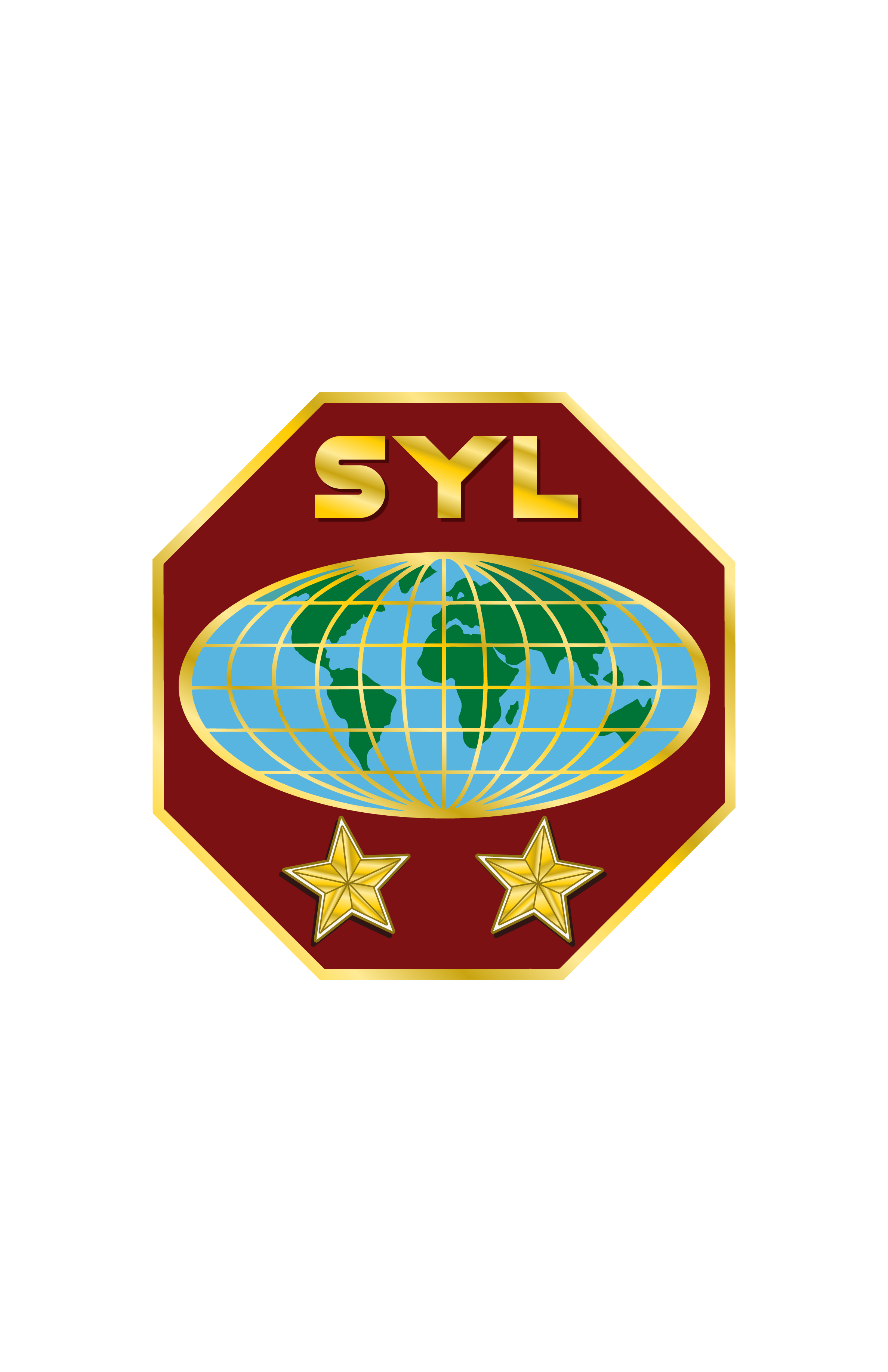 Proyectos de Servicio Comunitario
En los ideales del Ministerio Juvenil, podemos percibir claramente esta visión amplia e inclusiva de la misión. Movidos por el “amor de Cristo” que nos motiva, el blanco me desafía a predicar el mensaje del advenimiento a todo el mundo en mi generación. “Todos” incluye a aquellos que están cerca de mí. Al comprometerme, en el voto, a tomar parte en la obra de la Sociedad de Jóvenes Adventistas de la iglesia local, muestro interés en mi realidad local.
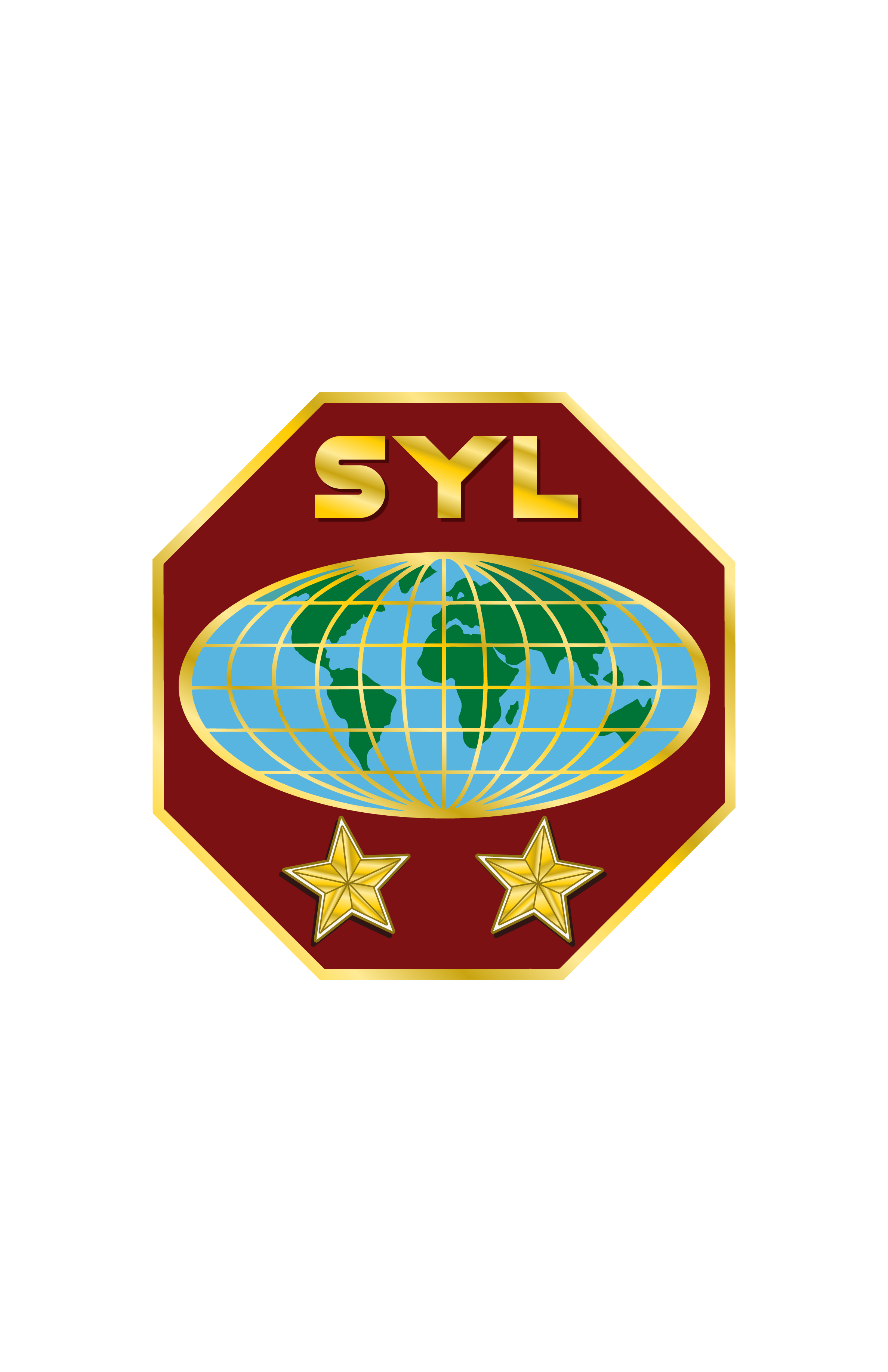 Proyectos de Servicio Comunitario
En el propósito, se me recuerda que vivo para la juventud, la iglesia, y mis semejantes. En los objetivos, entiendo que existo para salvar del pecado y guiar en el servicio. En la declaración de misión, se me insta a “trabajar por la juventud, fomentando el compañerismo y la motivación espiritual, capacitándolos para servir a la iglesia ya la comunidad.”
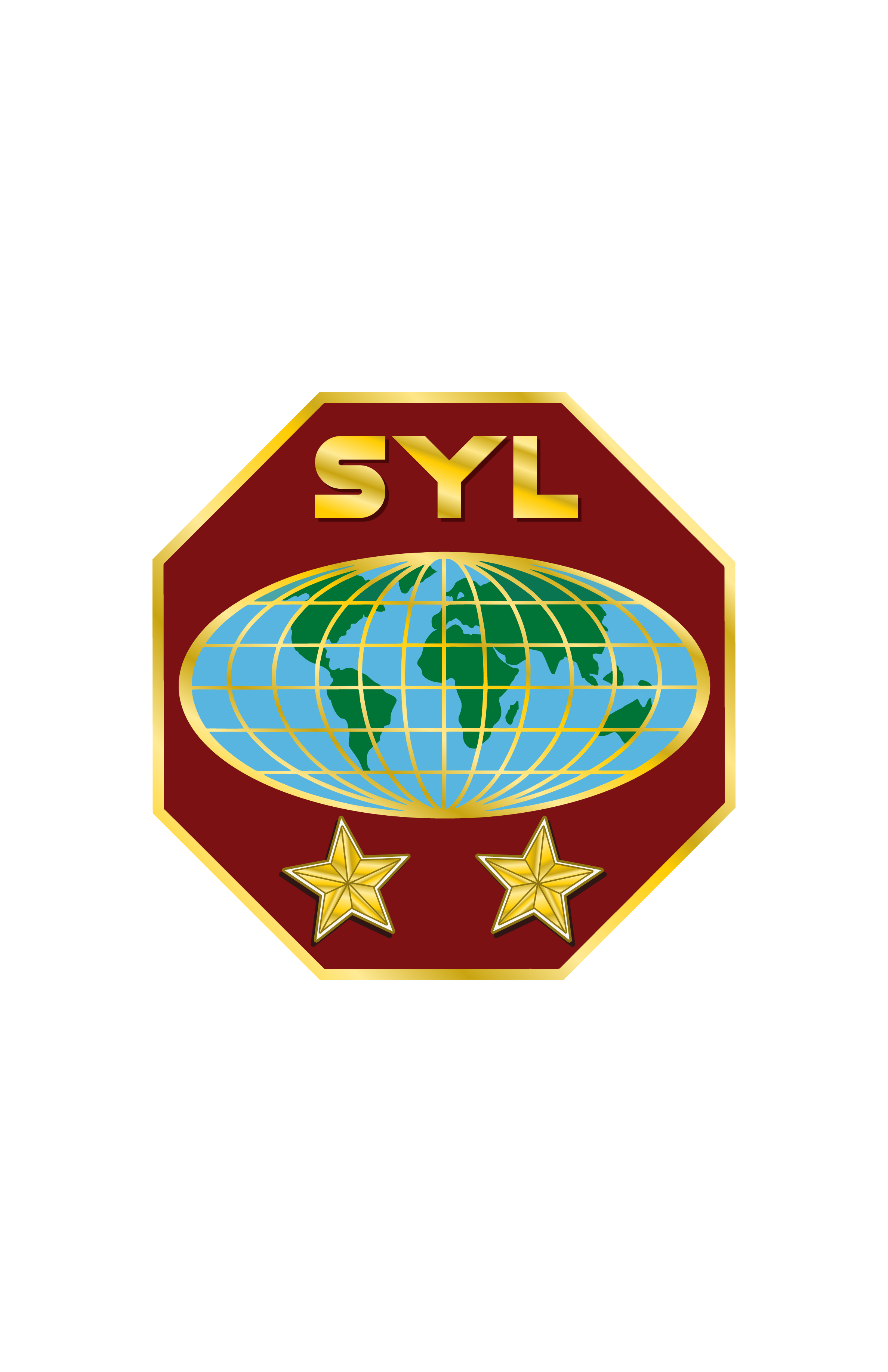 Proclamación Pública
Aquí llegamos a lo que la mayoría de las personas piensa cuando se habla de la palabra “evangelismo.” Esta es una parte importante de nuestra misión al mundo, y algunos de nuestros jóvenes estarán interesados y dotados de muchas maneras para ayudar con la proclamación pública.
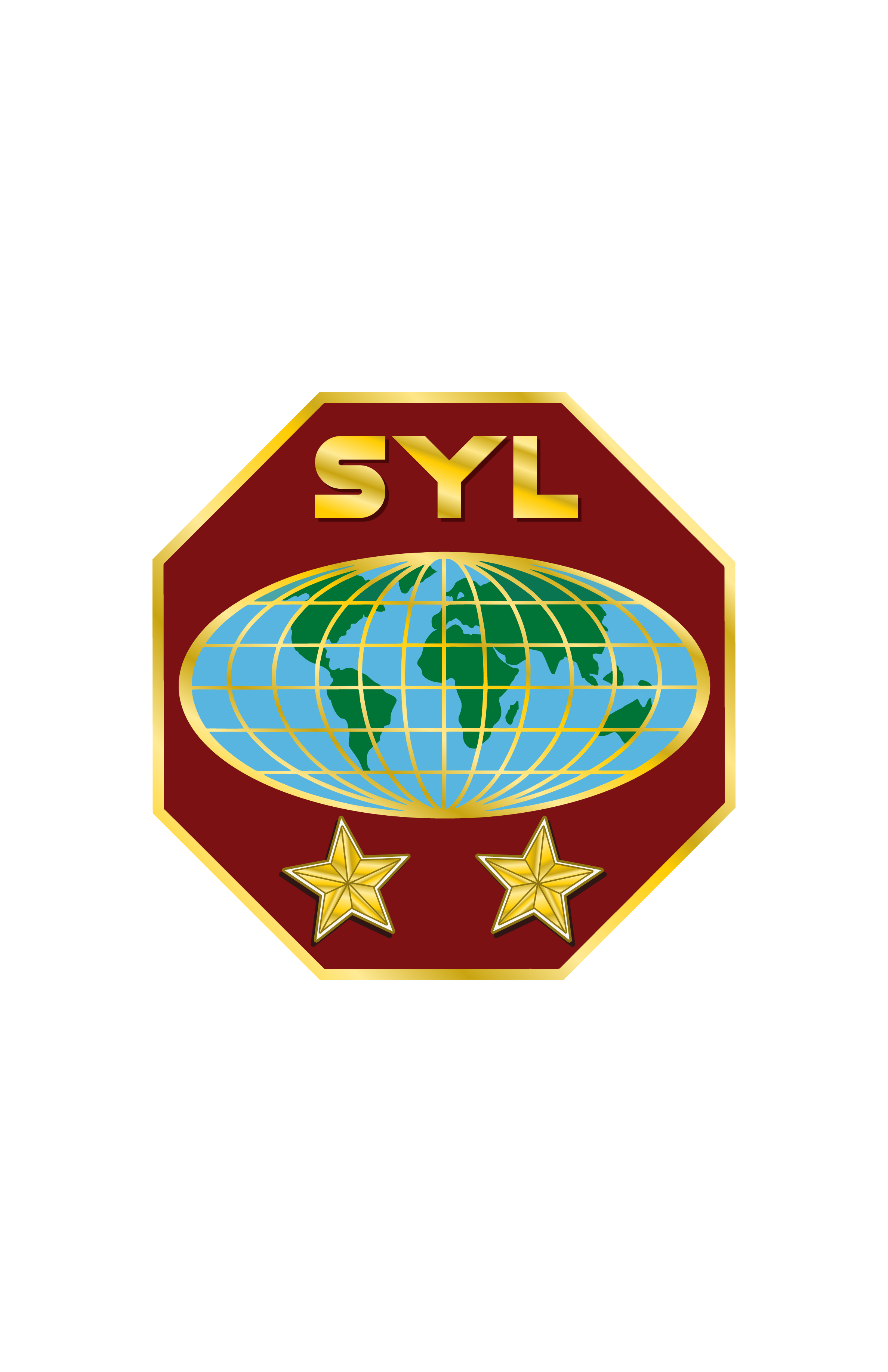 Proclamación Pública
Cuando los miembros de su ministerio juvenil ya han estado activos siendo buenos amigos para aquellos que conocen, reuniéndose y orando en grupos pequeños e invitando a otros a unirse, y haciendo servicio comunitario visible que resulte importante—no con el propósito de “conseguir que las personas vengan a sus reuniones en la iglesia”, sino simplemente porque están en necesidad y es lo correcto- entonces muchos más estarán, de hecho, más interesados en las reuniones públicas.
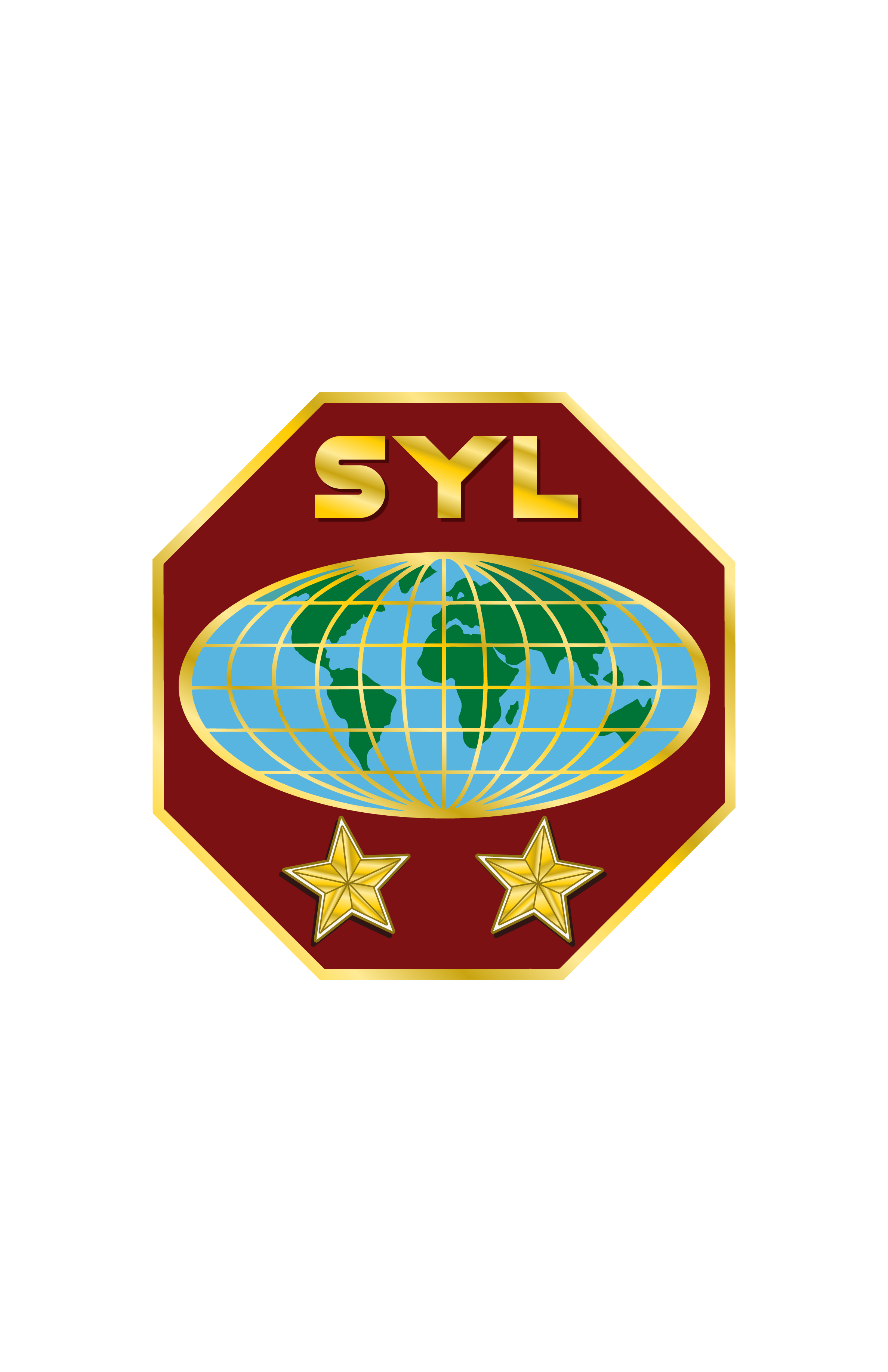 4-ENSÉÑELES A APRECIAR LA DIVERSIDAD
Cada método, cada forma, cada manera de evangelismo, debe enseñarse de tal forma que los jóvenes puedan disfrutarlo. Recuerde: “evangelio” es algo feliz tanto para aquellos que hablan como para los que escuchan. Por lo tanto, la evangelización debería darse en un contexto en el que la juventud pueda apreciarlo.
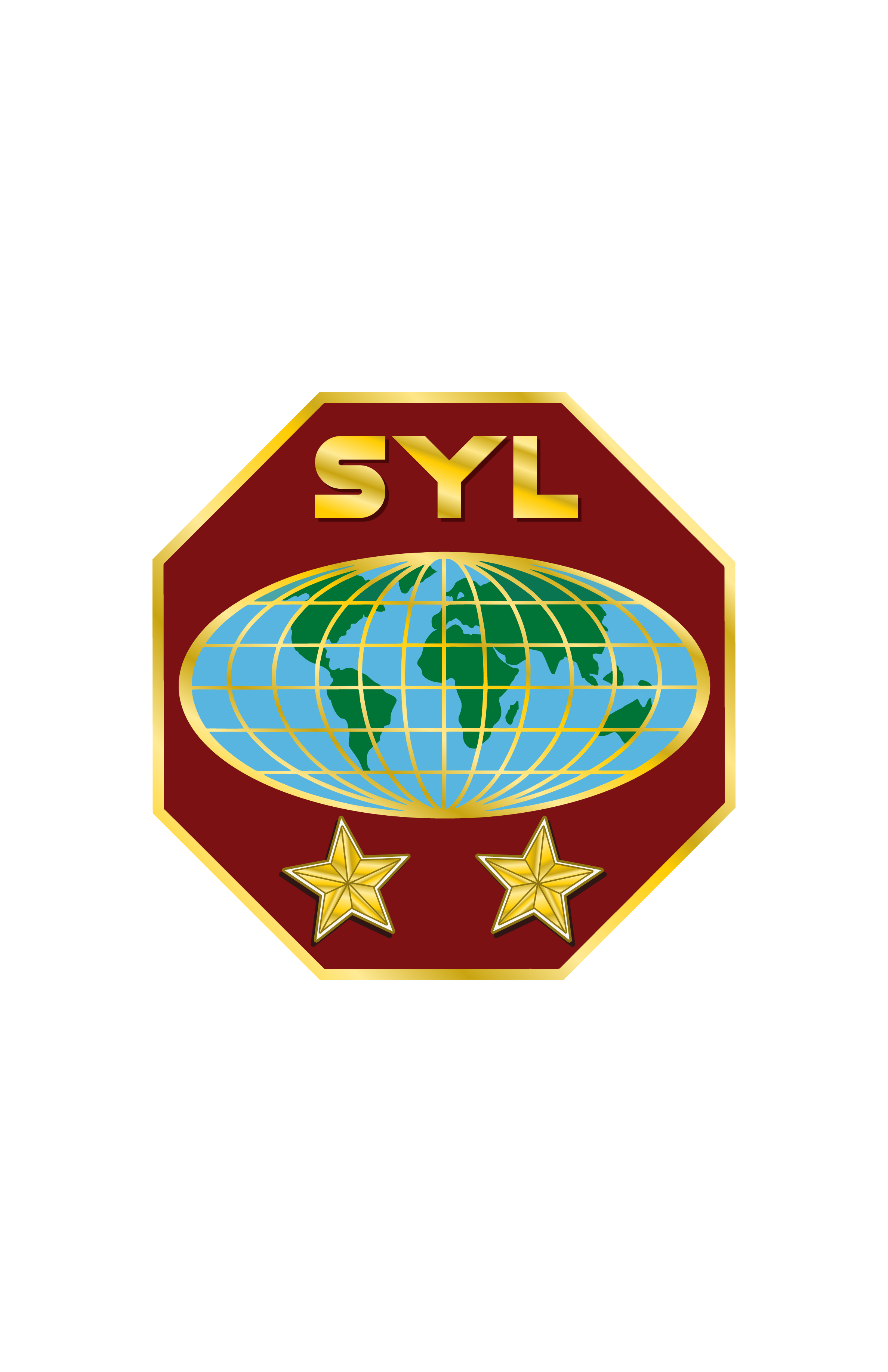 4-ENSÉÑELES A APRECIAR LA DIVERSIDAD
Es especialmente importante que la juventud sea cuidadosamente guiada al descubrimiento y uso de sus propios dones espirituales.
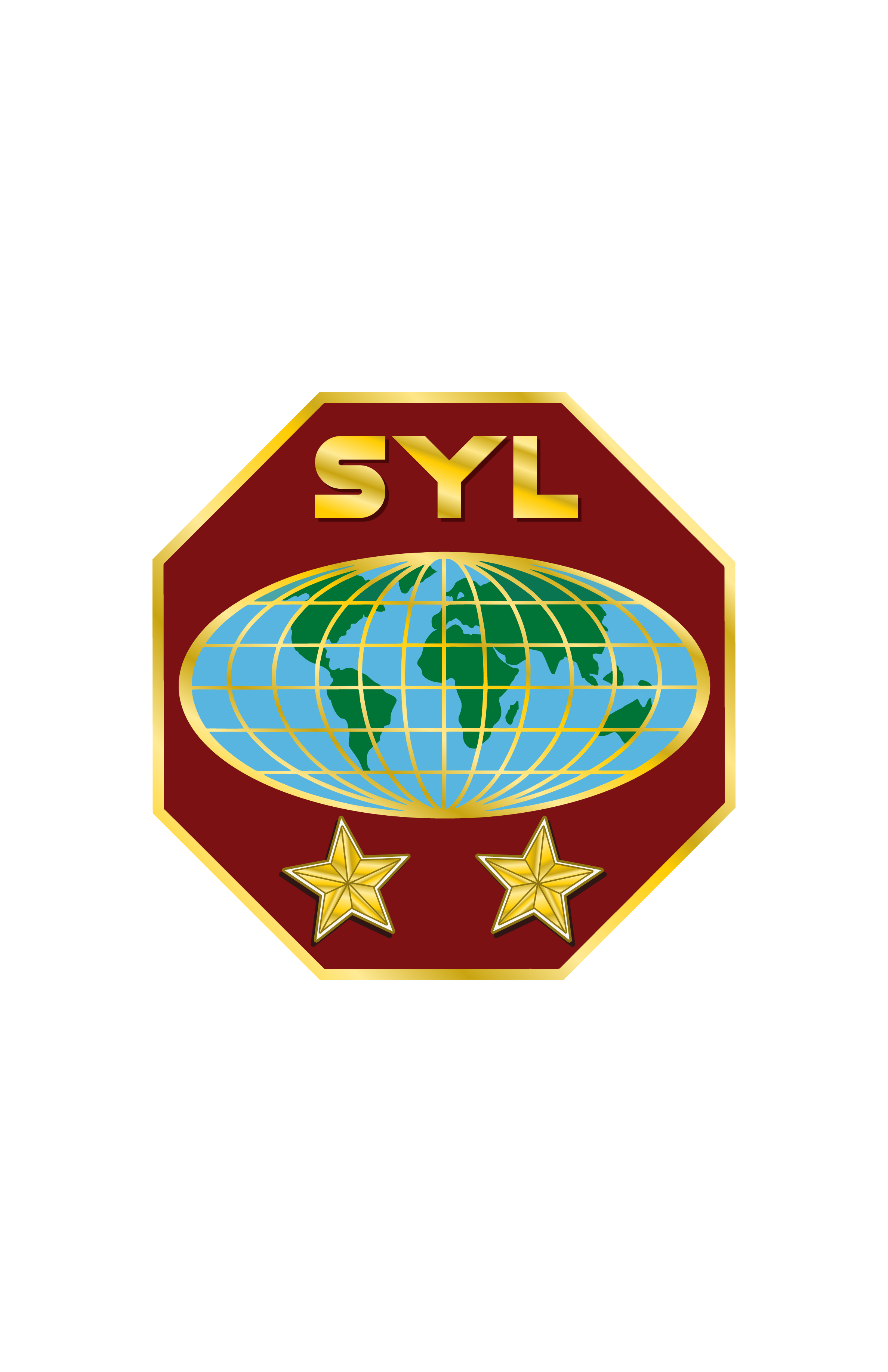 El descubrimiento de los dones espirituales ayudará a la juventud a conectarse con el tipo de evangelismo con el que se sientan más cómodos.
La forma de evangelismo más efectiva es que el joven cumpla la misión en el contexto de ejercitar sus dones espirituales. Es por lo tanto tarea del líder juvenil guiar el proceso de descubrimiento de los dones espirituales de su juventud.
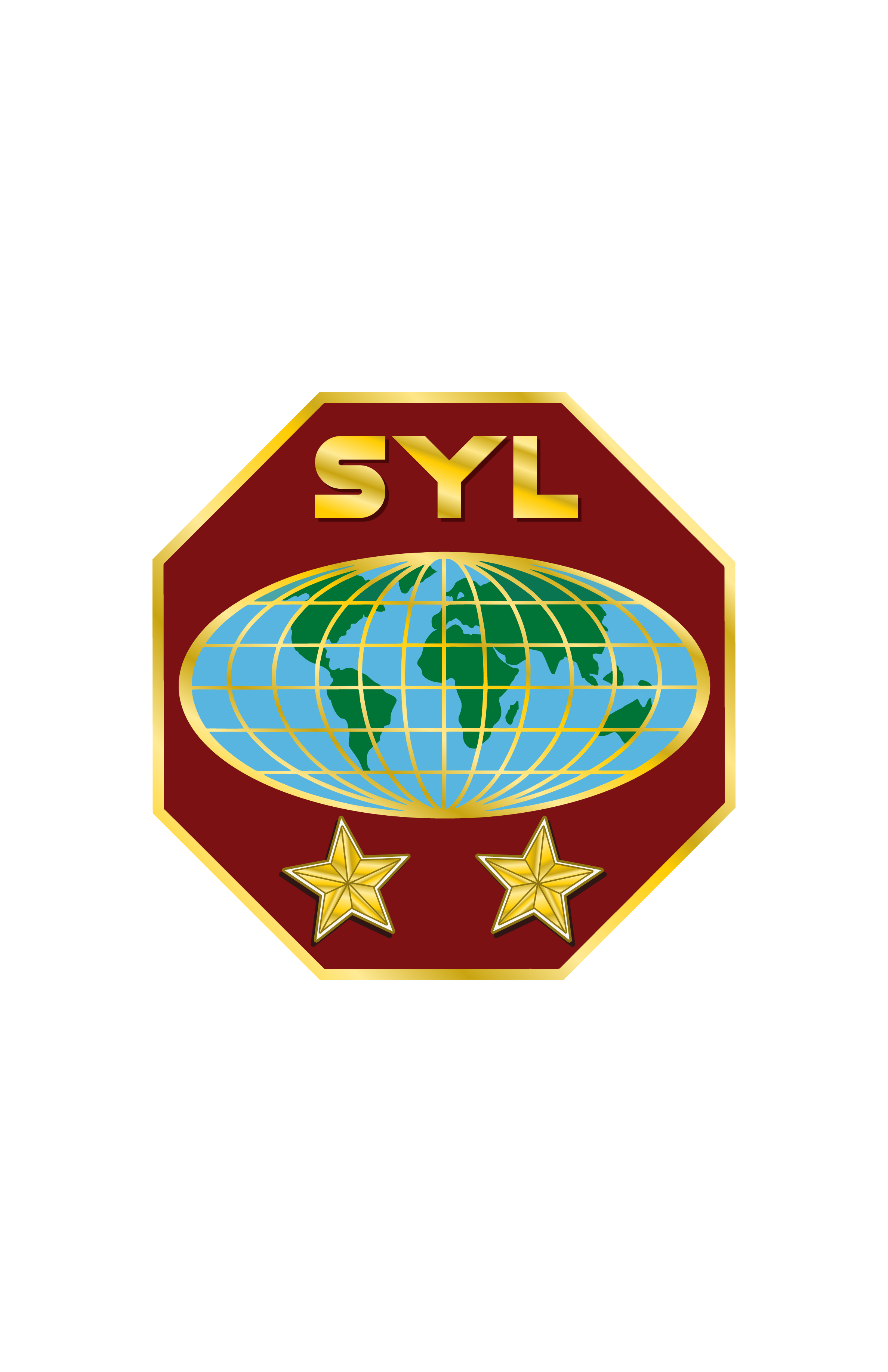 El descubrimiento de los dones espirituales ayudará a la juventud a conectarse con el tipo de evangelismo con el que se sientan más cómodos.
Eso es evangelizar. Feliz—será mucho más efectivo. Feliz—se sentirán más plenos. Feliz—serán más creativos al encontrar formas de bendecir a su comunidad con la realidad de un evangelio transformador.
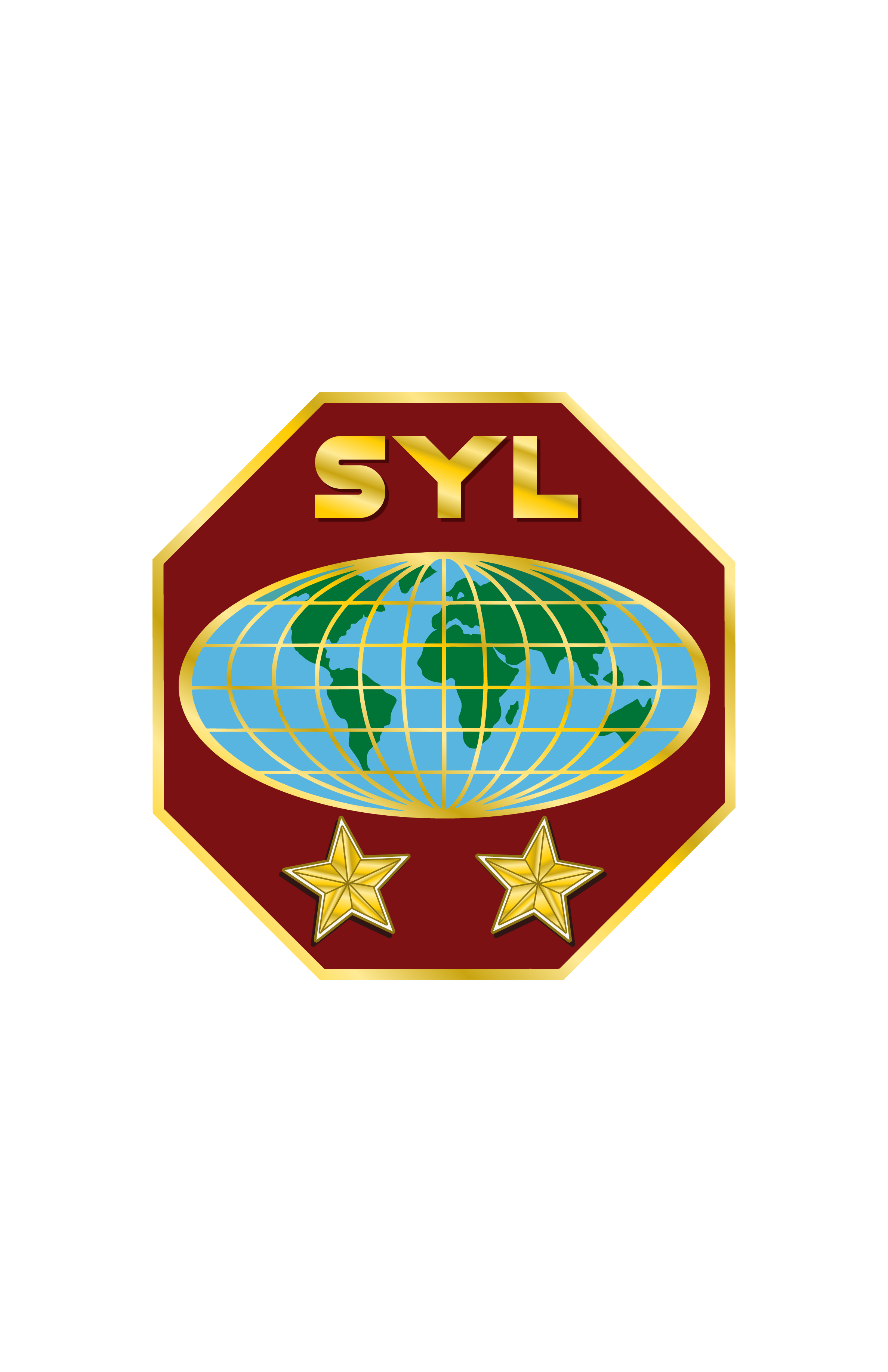 5-MÉTODOS
Inténtelo: en lugar de determinar usted solo la manera en la que sus jóvenes deberían evangelizar, hable con ellos sobre las posibles maneras en las que les gustaría verlo hecho. Pregúnteles lo que les gusta hacer. Desafíelos a pensar en nuevas maneras de hacer lo que necesita hacerse. Analicen juntos la realidad de su comunidad. Ayúdelos a darse cuenta de que cada comunidad es diferente.
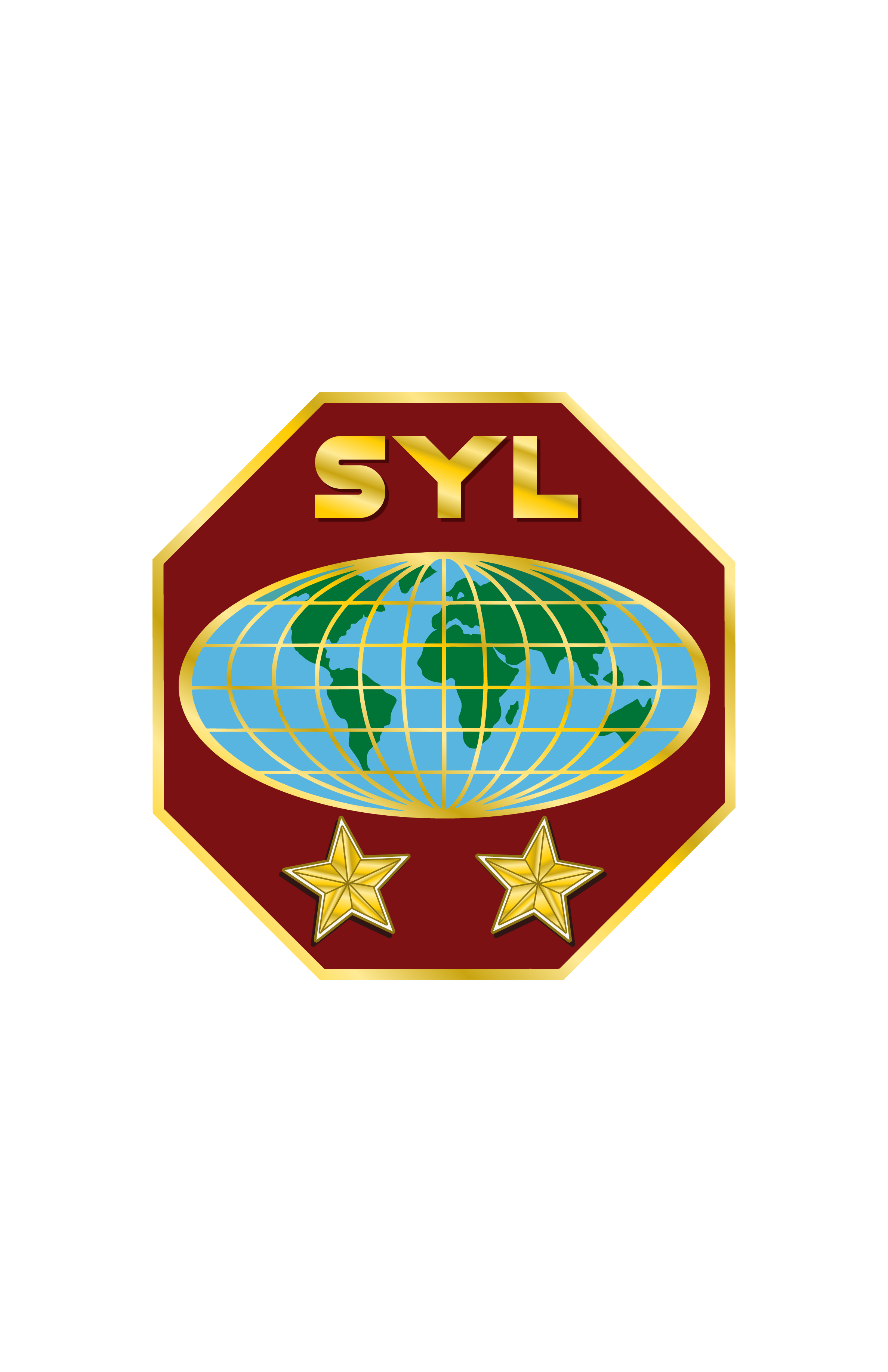 5-MÉTODOS
Si el evangelismo son “buenas noticias”, ¿Cuáles deberían ser las “buenas noticias” en el contexto de su comunidad? Las personas de la comunidad ya han probado las “malas noticias” de Satanás. Somos víctimas del pecado. Busque maneras de transformar las vidas de la comunidad para mejor.
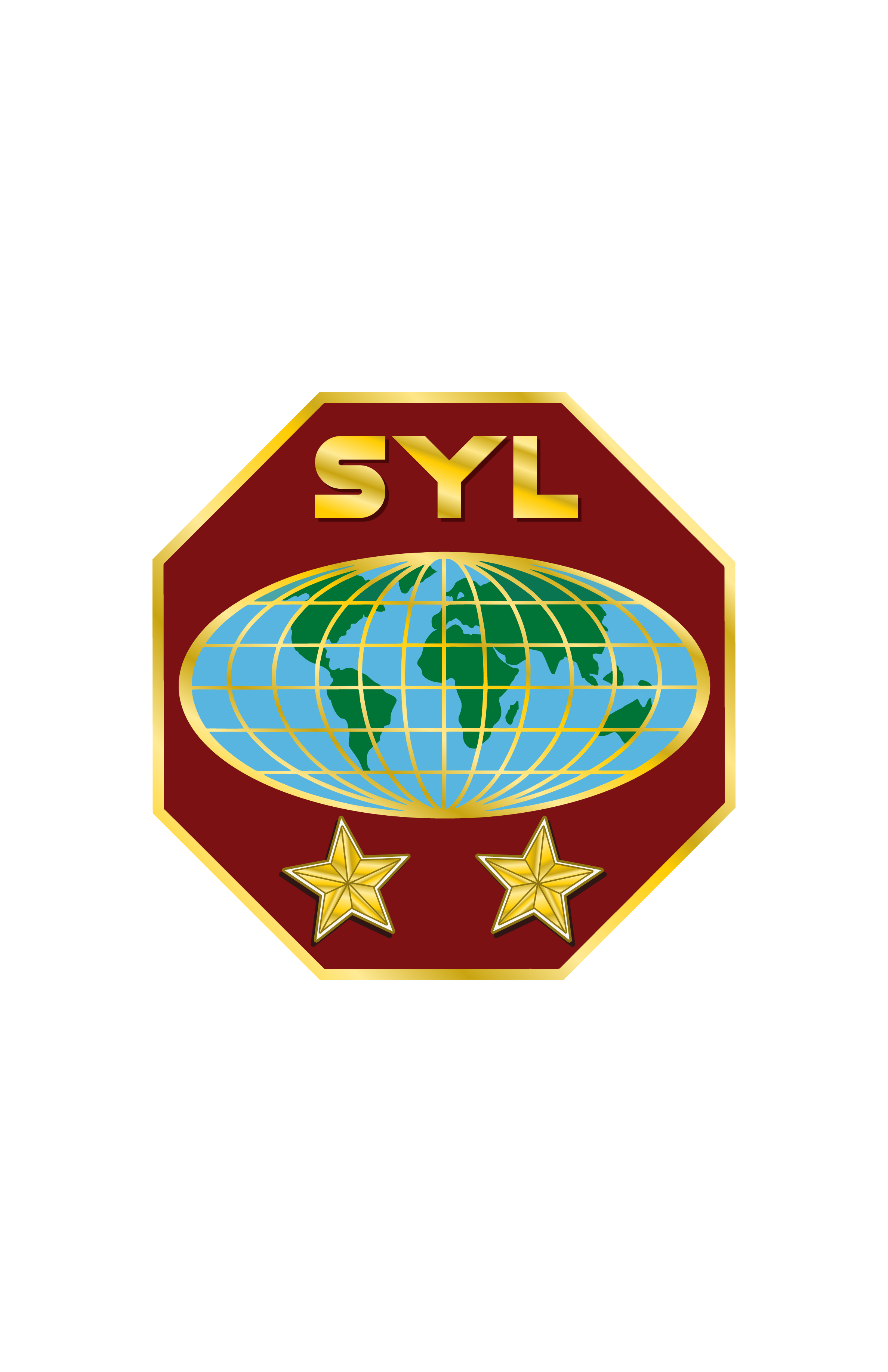 5-MÉTODOS
El ser humano es reactivo. Por defecto reacciona a los estímulos que recibe. Si uno es simplemente criticado en su punto de vista, se pondrá a la defensiva (o podría atacar). Cerrará su corazón (y tal vez su puño…). Ahora, si se siente amado abrirá su corazón. Jesús dejó el ejemplo.
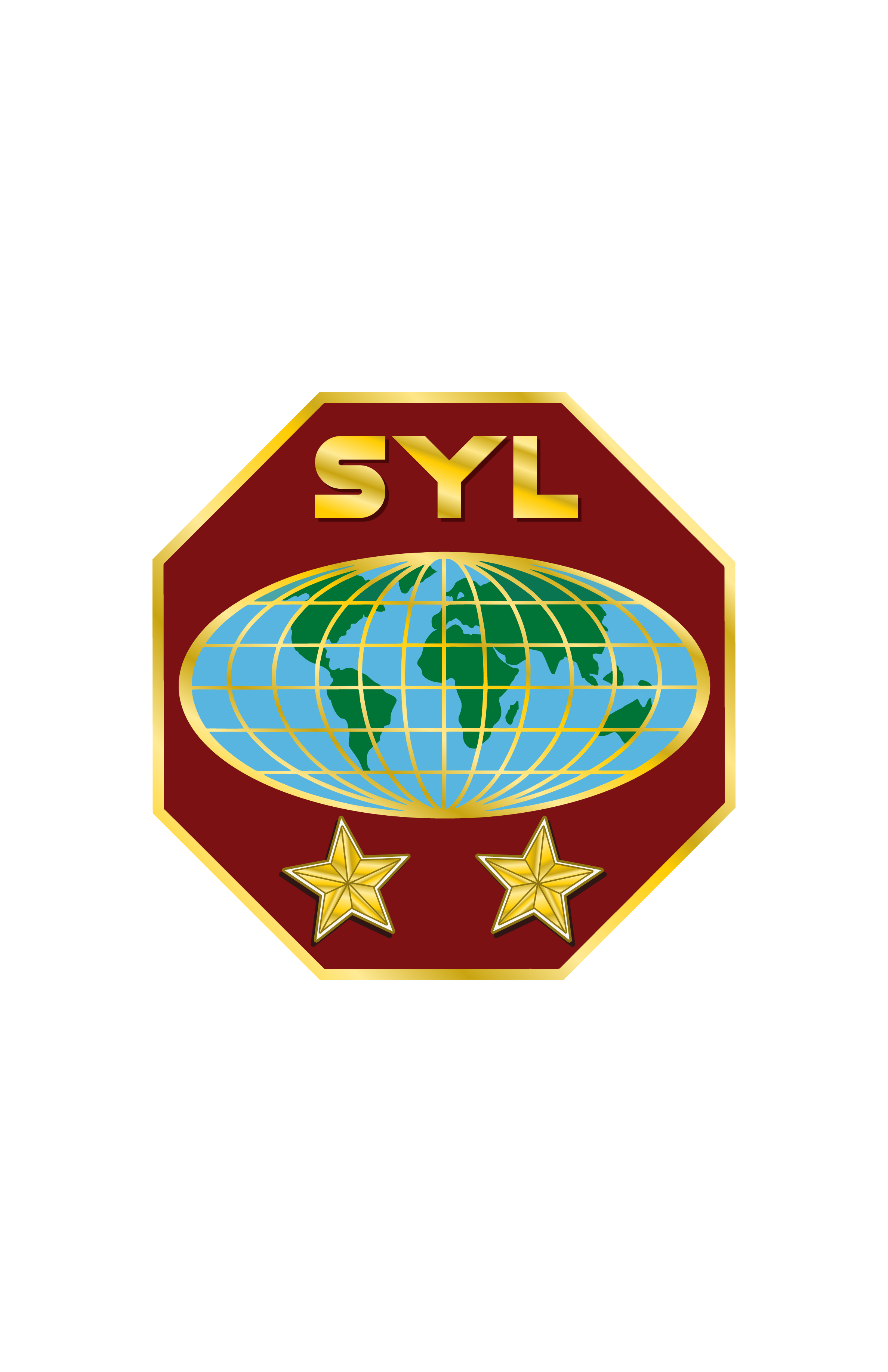 6-ELENA G. DE WHITE SOBRE LOS MÉTODOS DE JESÚS
“Sólo el método de Cristo será el que dará éxito para llegar a la gente. El Salvador trataba con los hombres como quien deseaba hacerles bien. Les mostraba simpatía, atendía a sus necesidades y se ganaba su confianza. Entonces les decía: “Seguidme.” (El Ministerio de Curación, p.102)
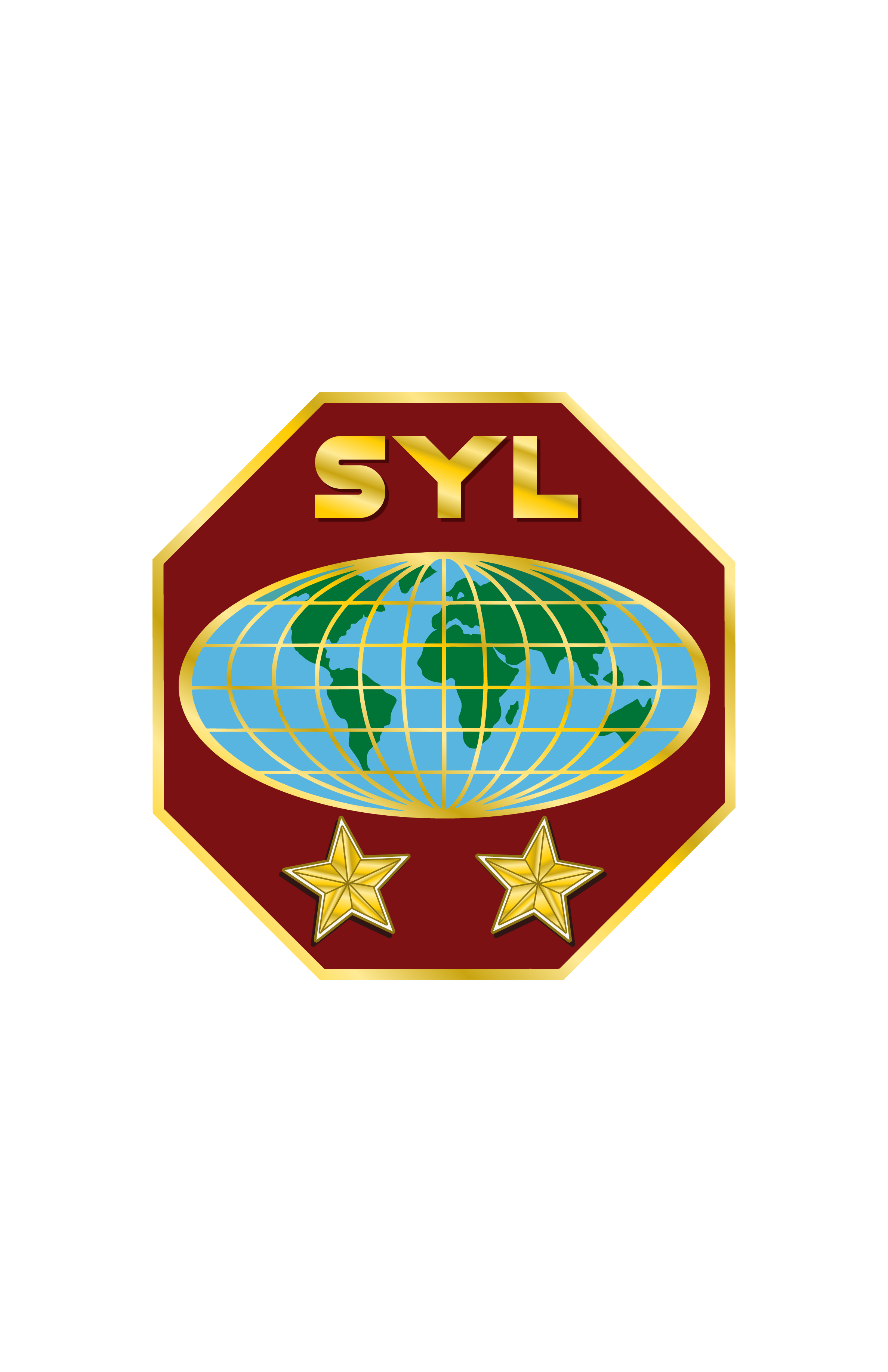 7-LA TAREA PROFÉTICA DE LA JUVENTUD
Es la juventud quien terminará el trabajo. El líder juvenil que es capaz de inculcar estos principios misioneros en los corazones de la juventud no solo estará cumpliendo su rol de liderazgo, sino que también estará ayudando a la juventud a cumplir el propósito por el cual existe el Ministerio Juvenil. Los jóvenes tienen una misión, y esta misión es una tarea profética. Ellos terminarán la obra.
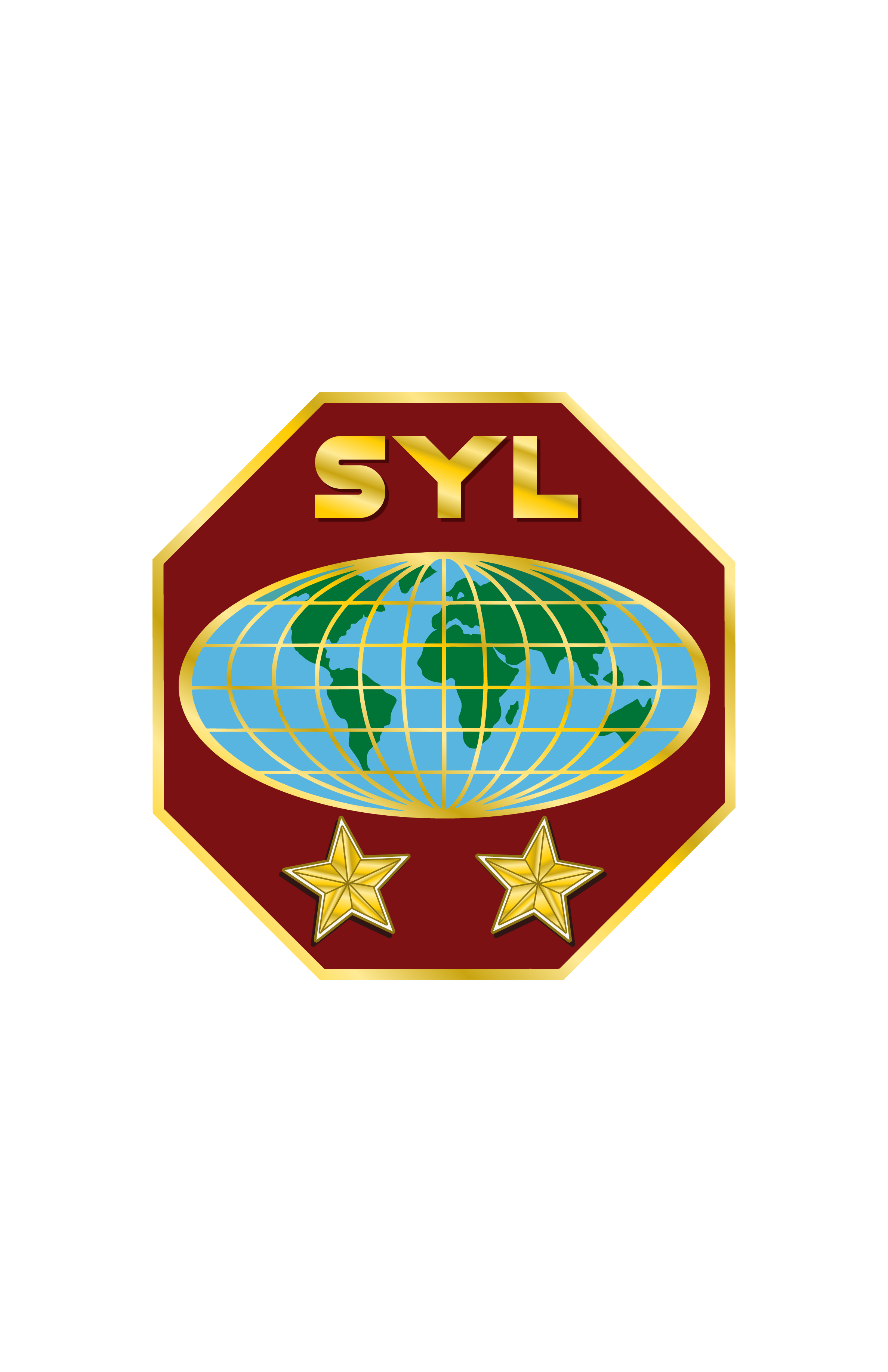 8-CONCLUSIÓN
Es la responsabilidad y el privilegio del líder cultivar la pasión y el compromiso, al mismo tiempo que fomentar niveles crecientes de participación de cada joven en el cumplimiento de la misión, de una manera holística.
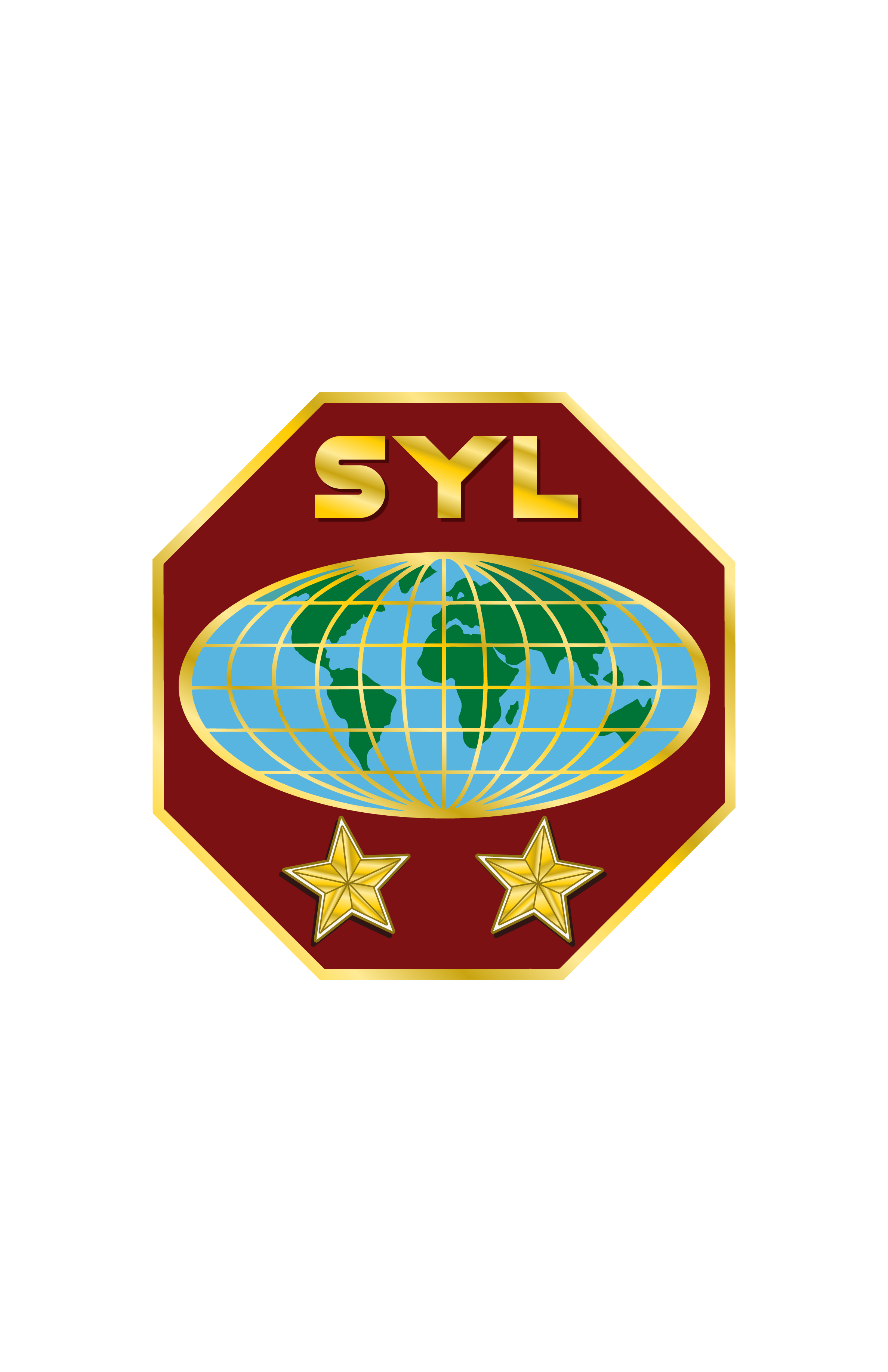 8-CONCLUSIÓN
El mundo cambió. El involucrarse en experiencias comunes es la manera más efectiva de transmitir valores y hacerlos comunes. Esta es la “prueba de manejo” del evangelio. Primero lo intenta, luego lo hace por sí mismo. Funciona.
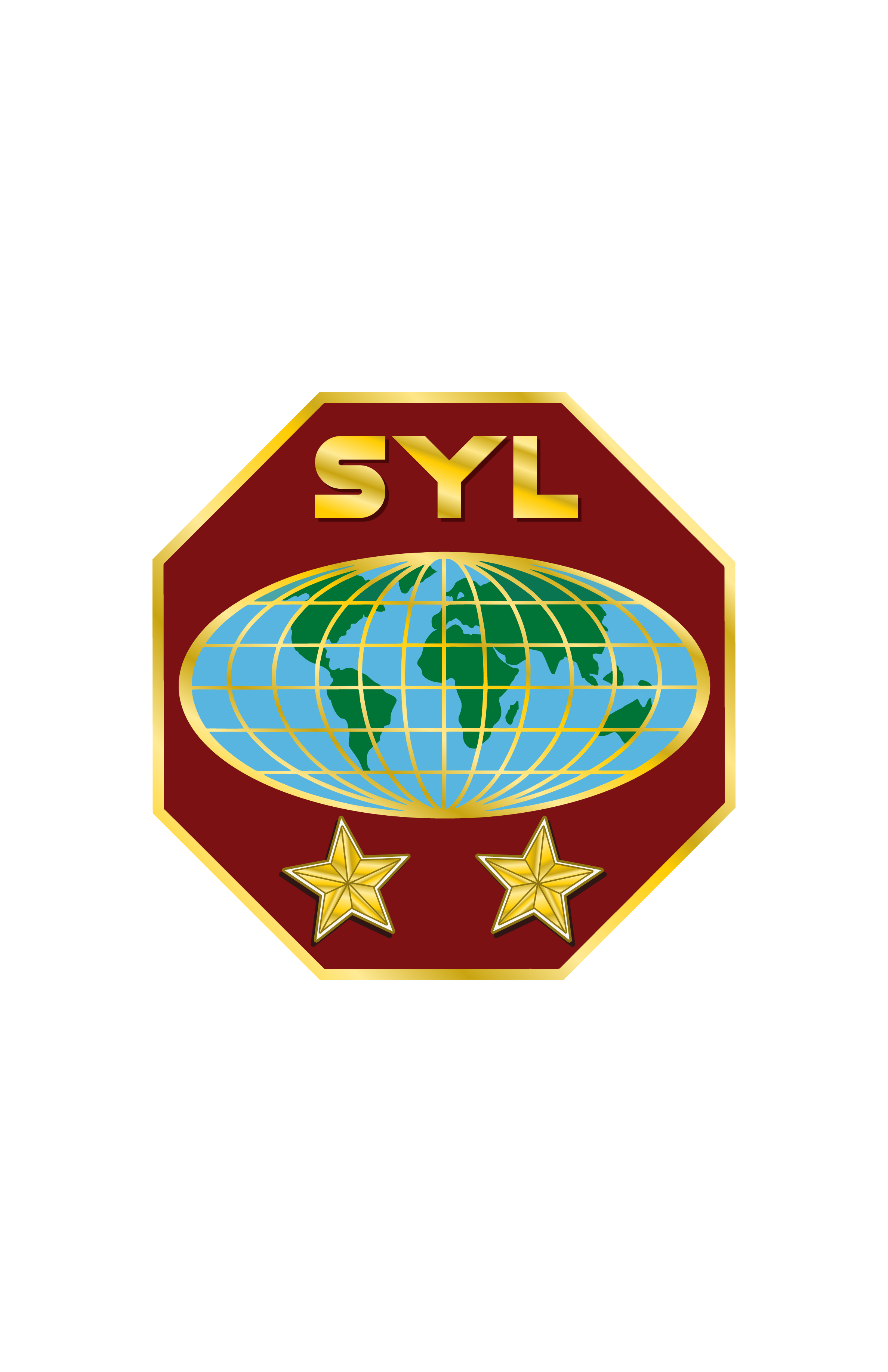 Sea abierto al cambio
Los jóvenes son la mejor traducción de la realidad en la que están insertos. Ellos son el mejor termómetro de su realidad, y se pueden convertir en un efectivo termostato de la realidad de una sociedad postmoderna, relativista, pluralista, individualista y pragmática. Elena G. de White lo dijo puntualmente: “El Señor ha designado a los jóvenes para que acudan en su ayuda” (Joyas de los Testimonios, T3, p.105).
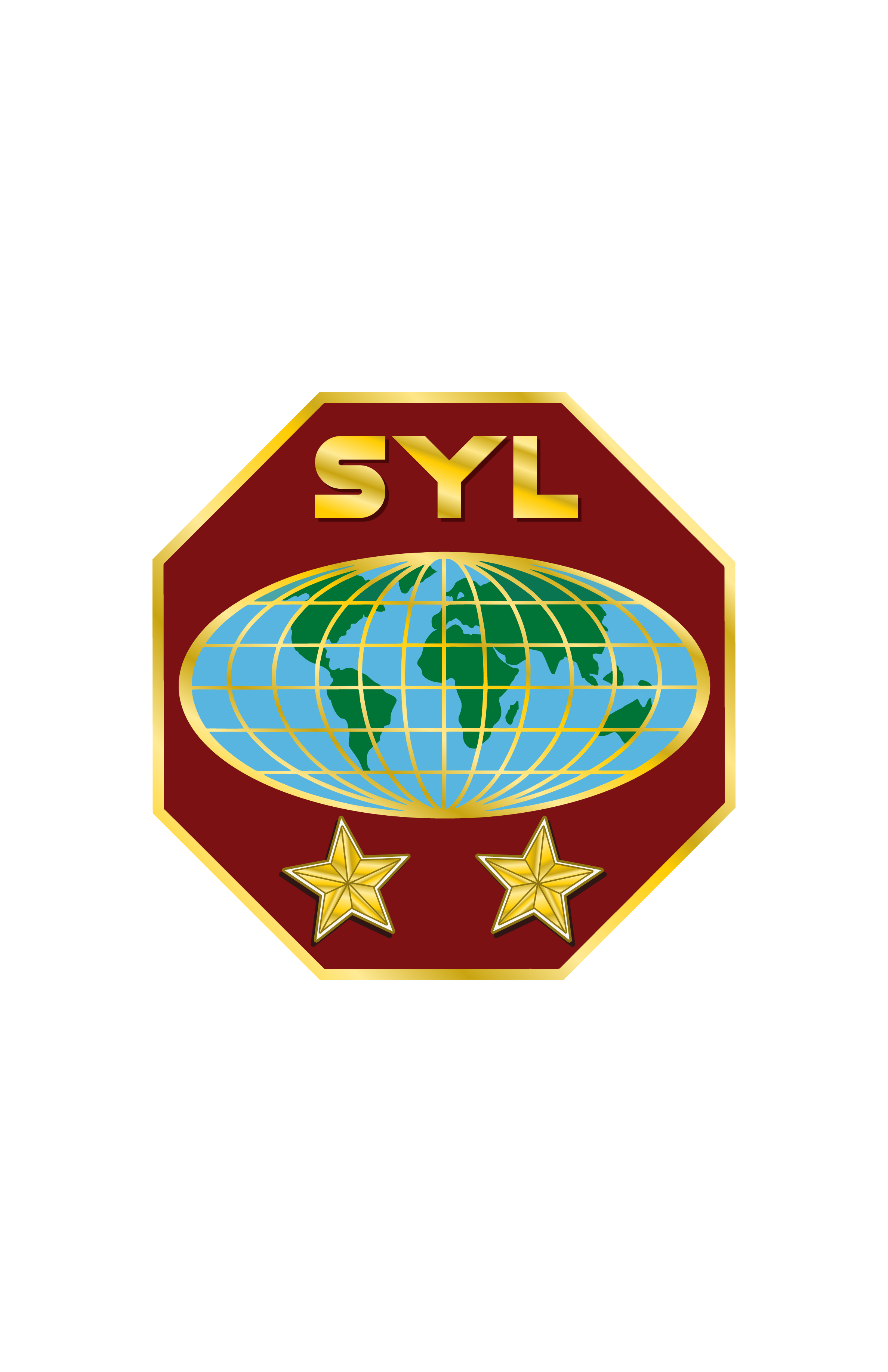 9-ACTIVIDADES
En parejas o grupos pequeños discuta los 4 diferentes métodos de evangelismo descritos aquí. ¿En cuáles se encuentra involucrada su juventud? ¿En cuál le gustaría que incursionaran?
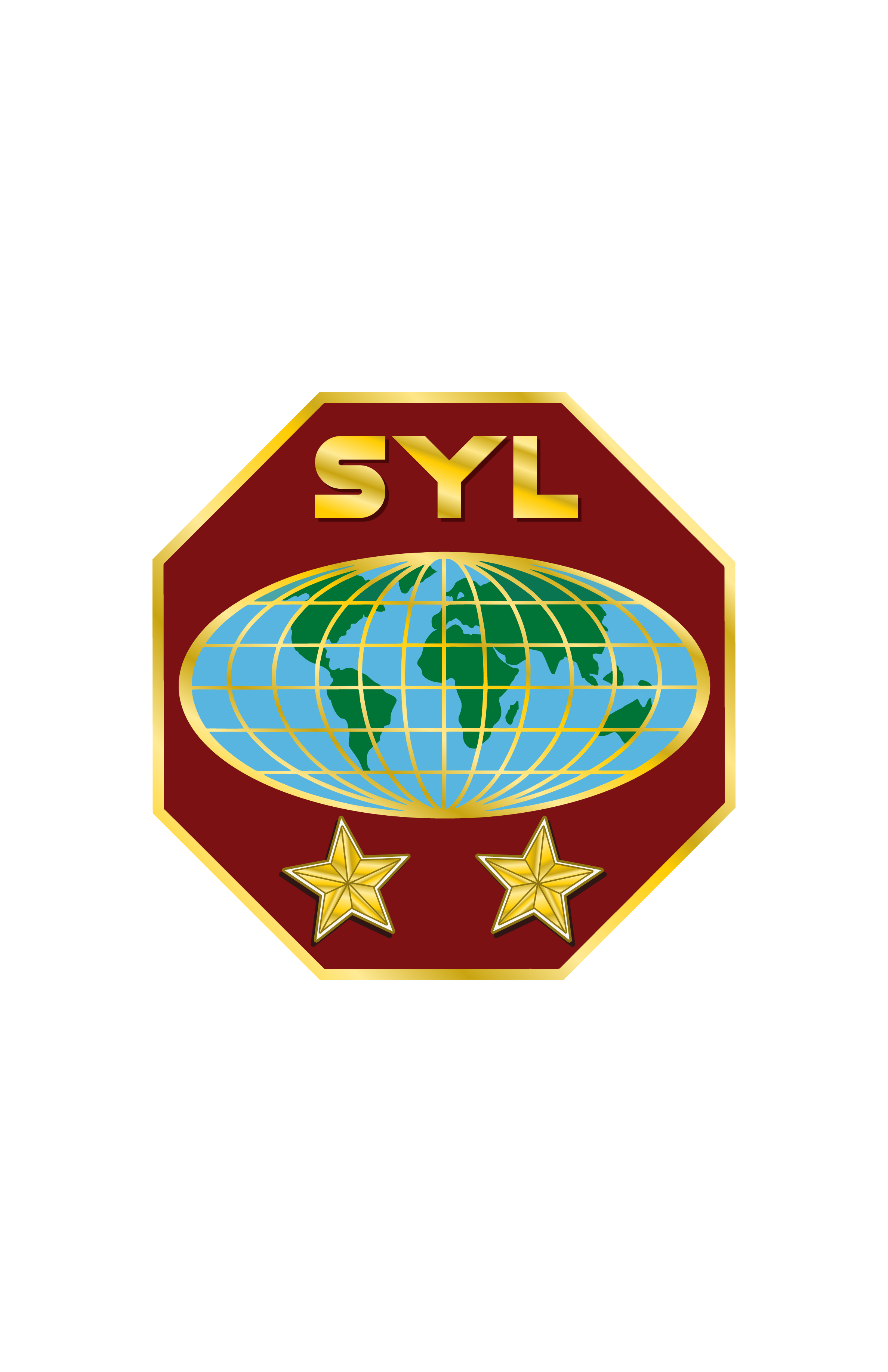 9-ACTIVIDADES
Haga una lista de al menos dos maneras de motivar cada uno de los métodos en la juventud de su iglesia local.
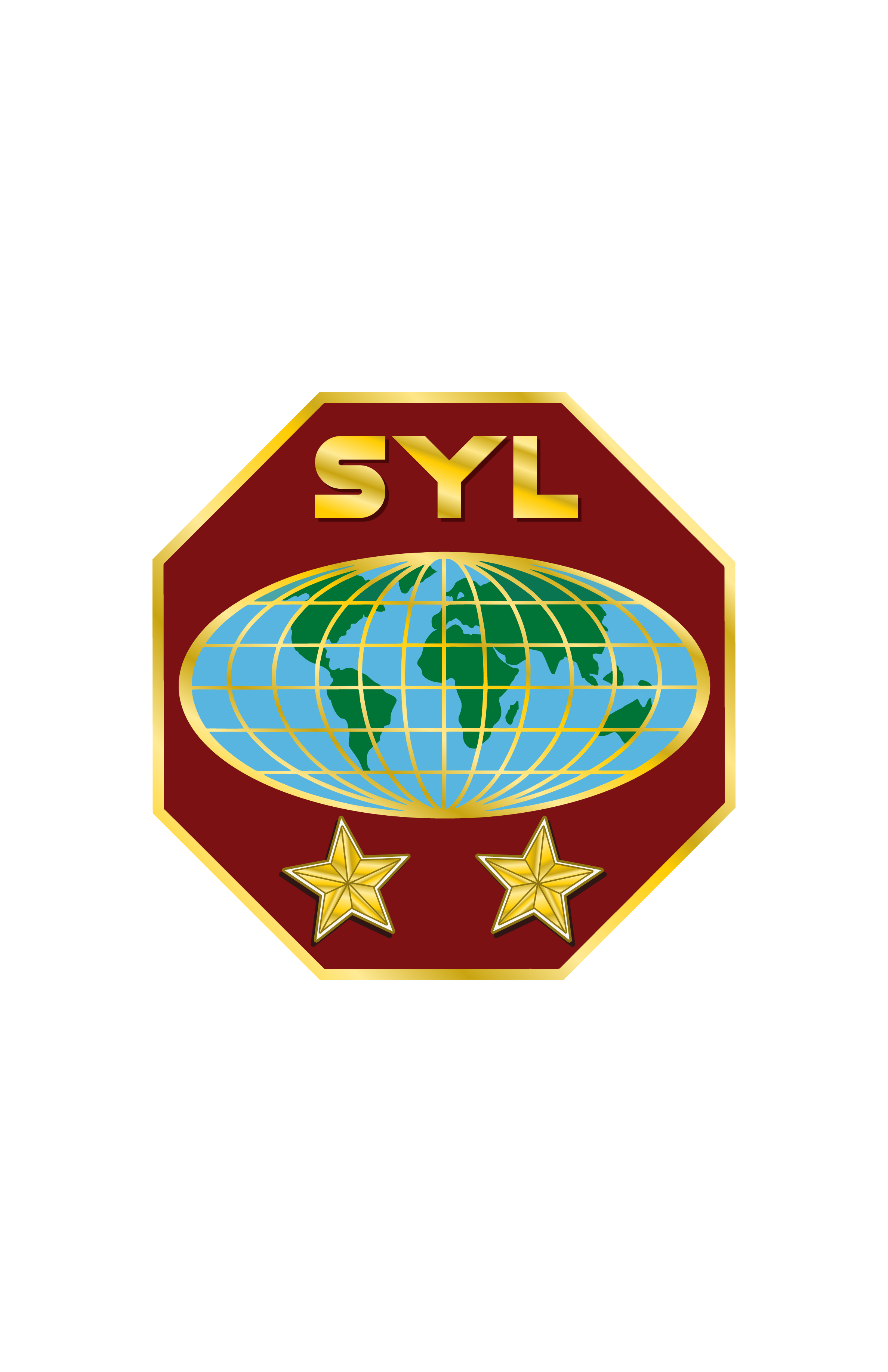 10-RECURSOS
A pesar de que el siguiente sitio web no está dirigido específicamente a los jóvenes, puede adaptarse fácilmente a la juventud http://www.ifollowdiscipleship.org/index.php?id=98&search=small+group
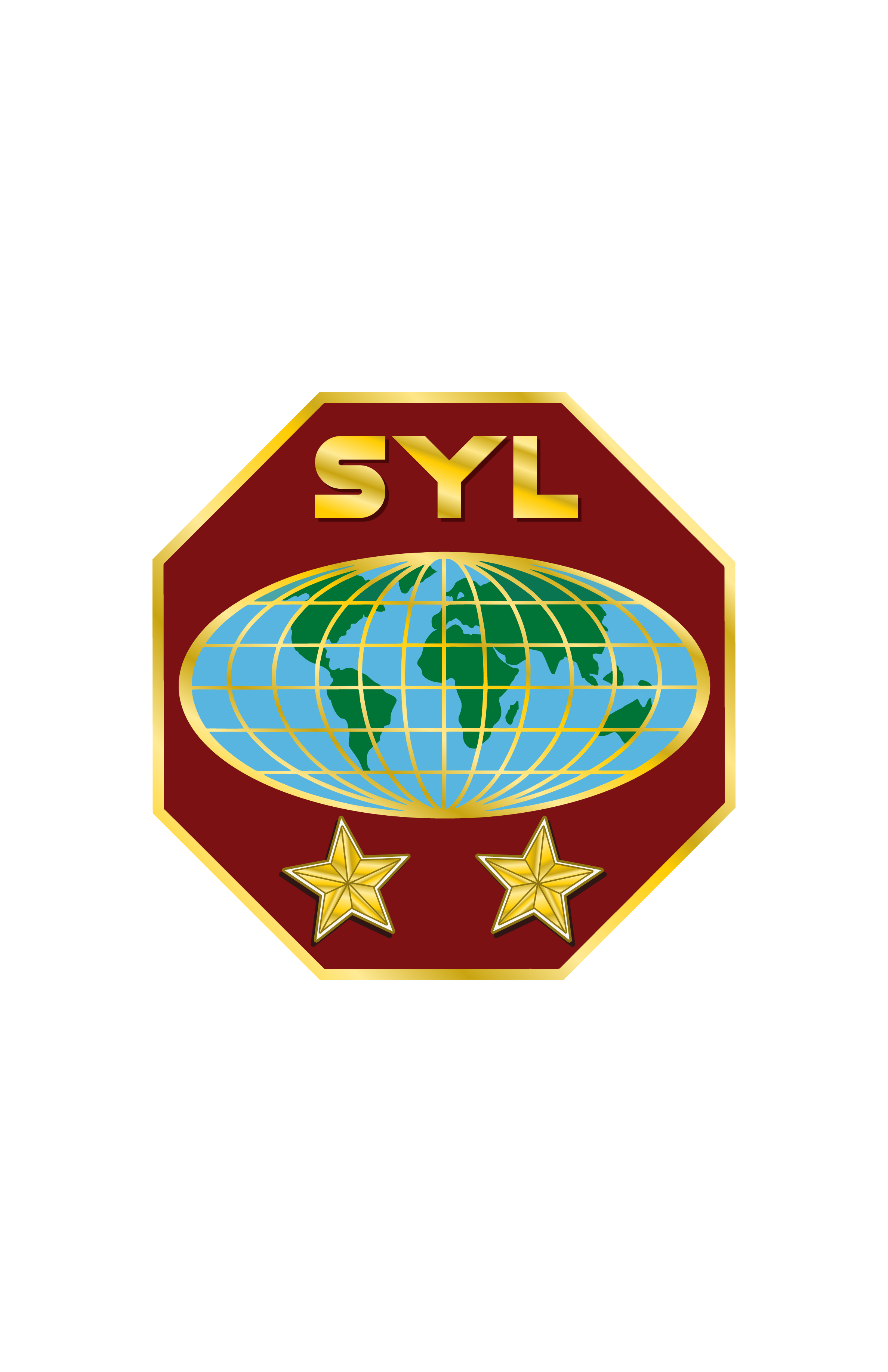 10-RECURSOS
¿Quieres saber cuáles son sus dones espirituales? Visite nuestra página web y tome el Test de dones espirituales http://youth.adventist.org/Resources/Spiritual-Gifts-Assessment
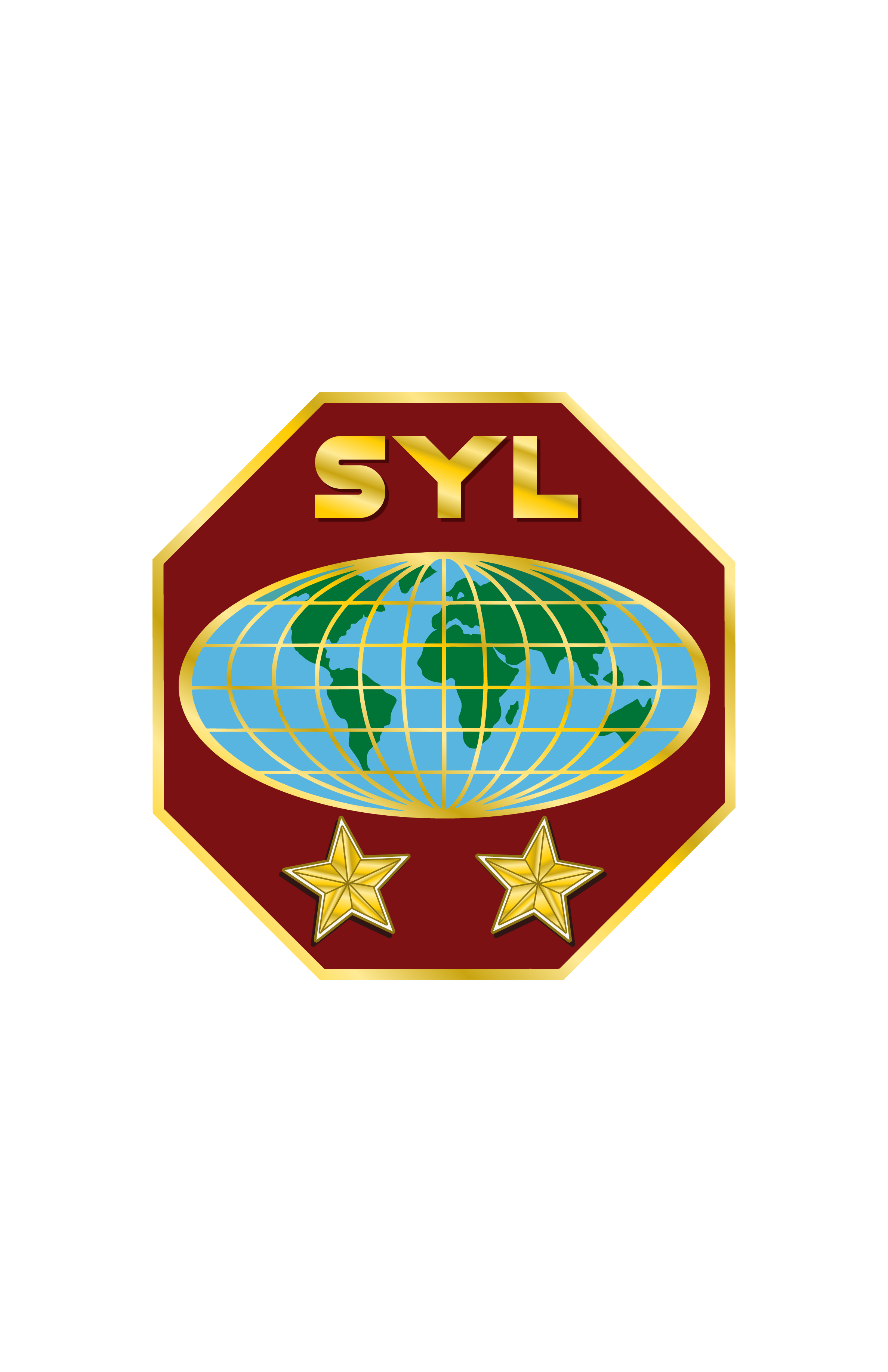